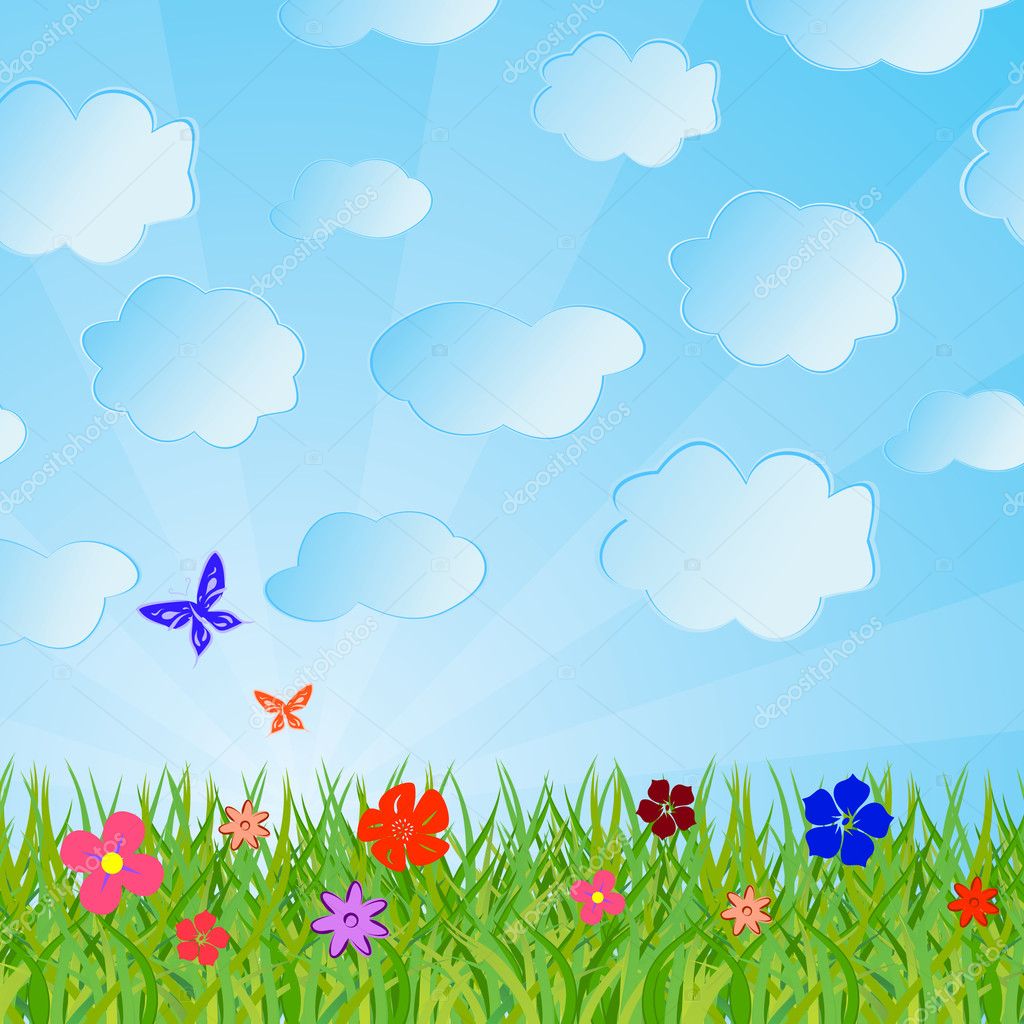 ЭКОЛОГИЧЕСКИЙ ТЕАТР 
КАК СРЕДСТВО ОЗНАКОМЛЕНИЯ
С ПРИРОДОЙ РОДНОГО КРАЯ
Береснева Надежда Павловна,
 воспитатель МБДОУ д/с «Полянка»
Шарангский район  Нижегородская область
р.п. Шаранга
2018 год
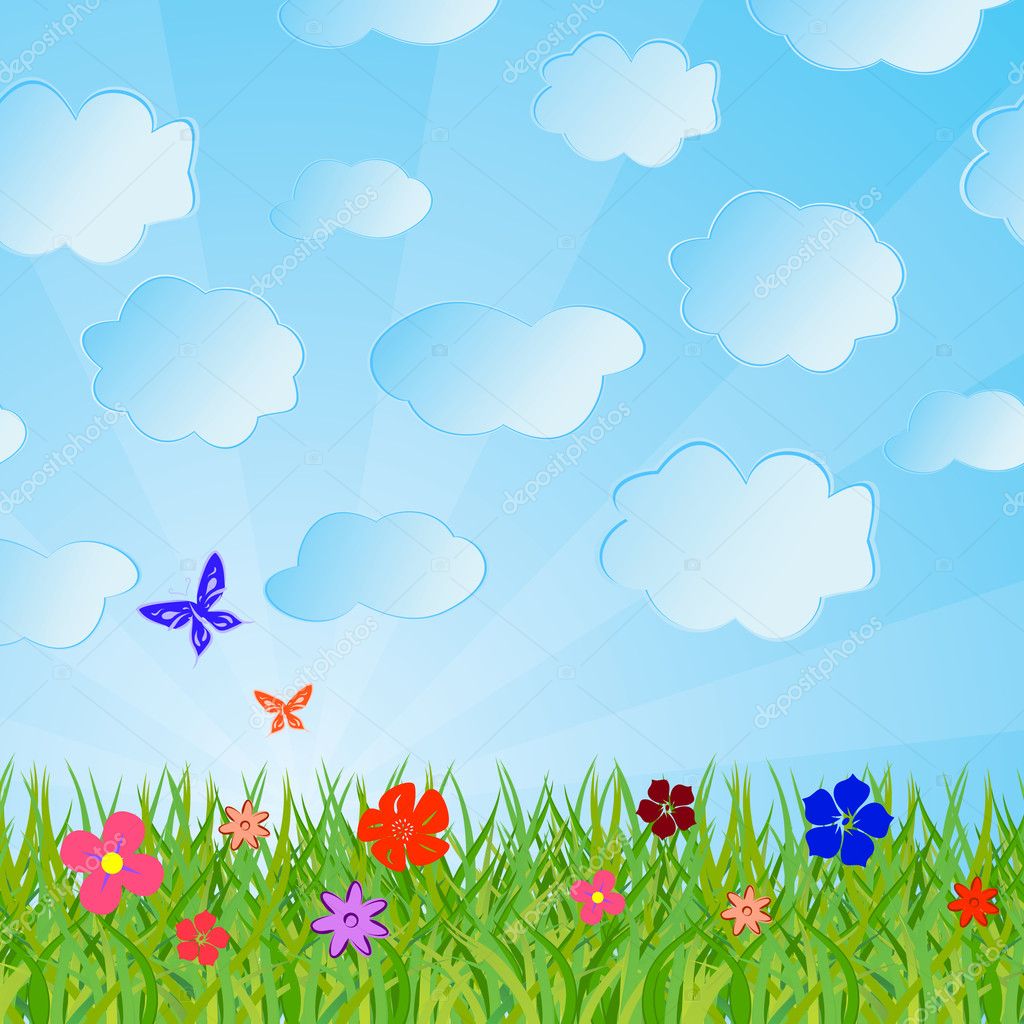 Поселок наш – Шаранга  
стоит среди лесов.
В нем  много интересных,
 заветных уголков.
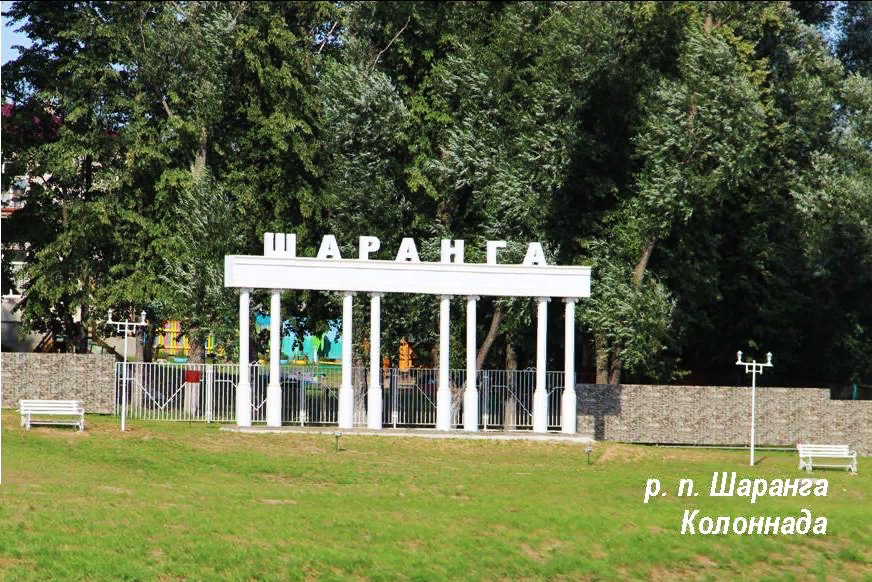 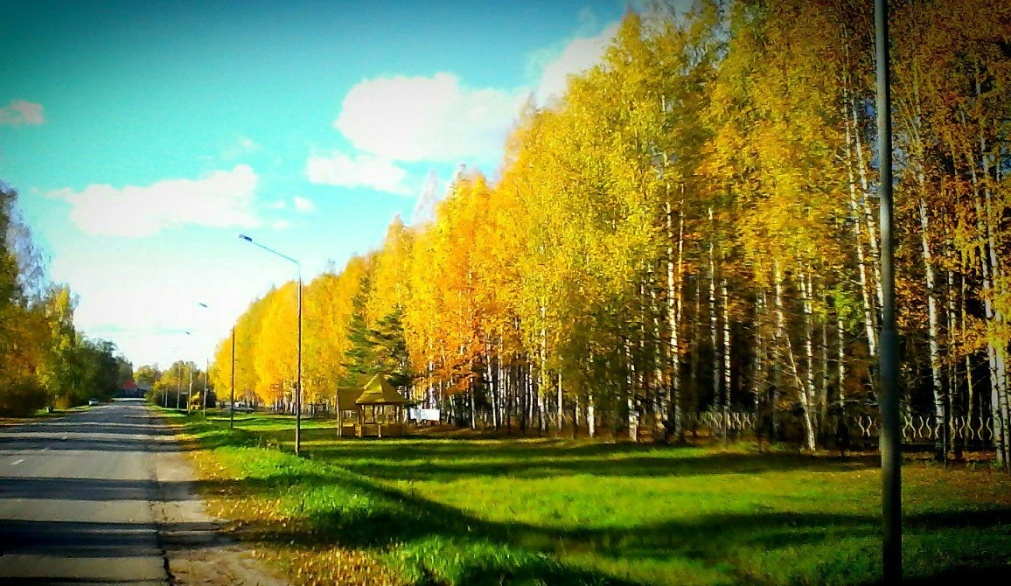 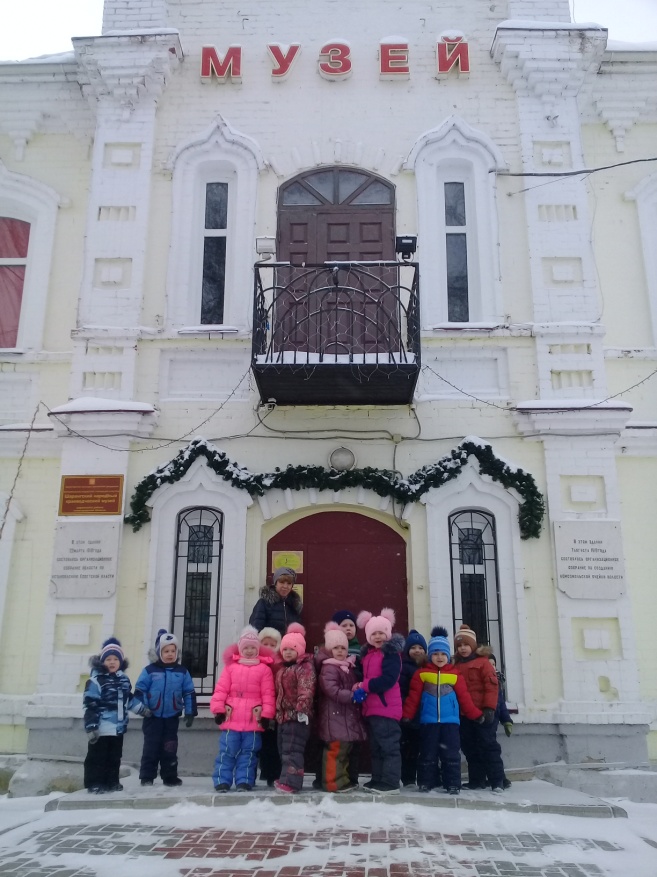 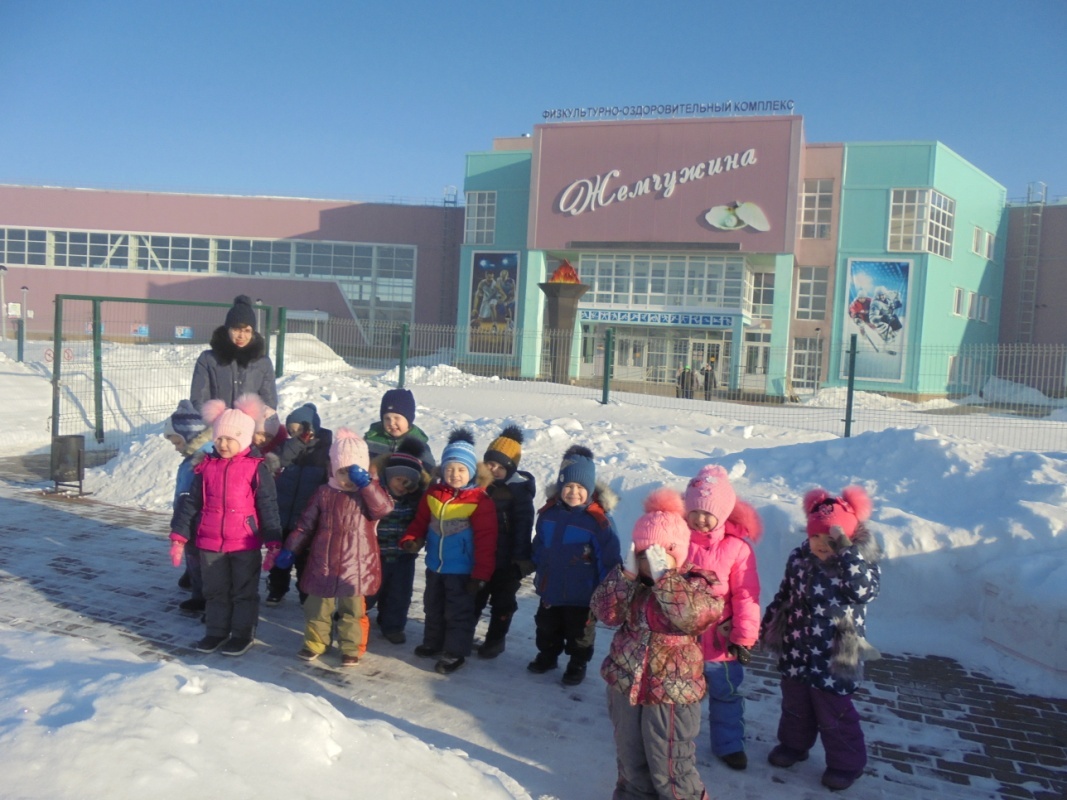 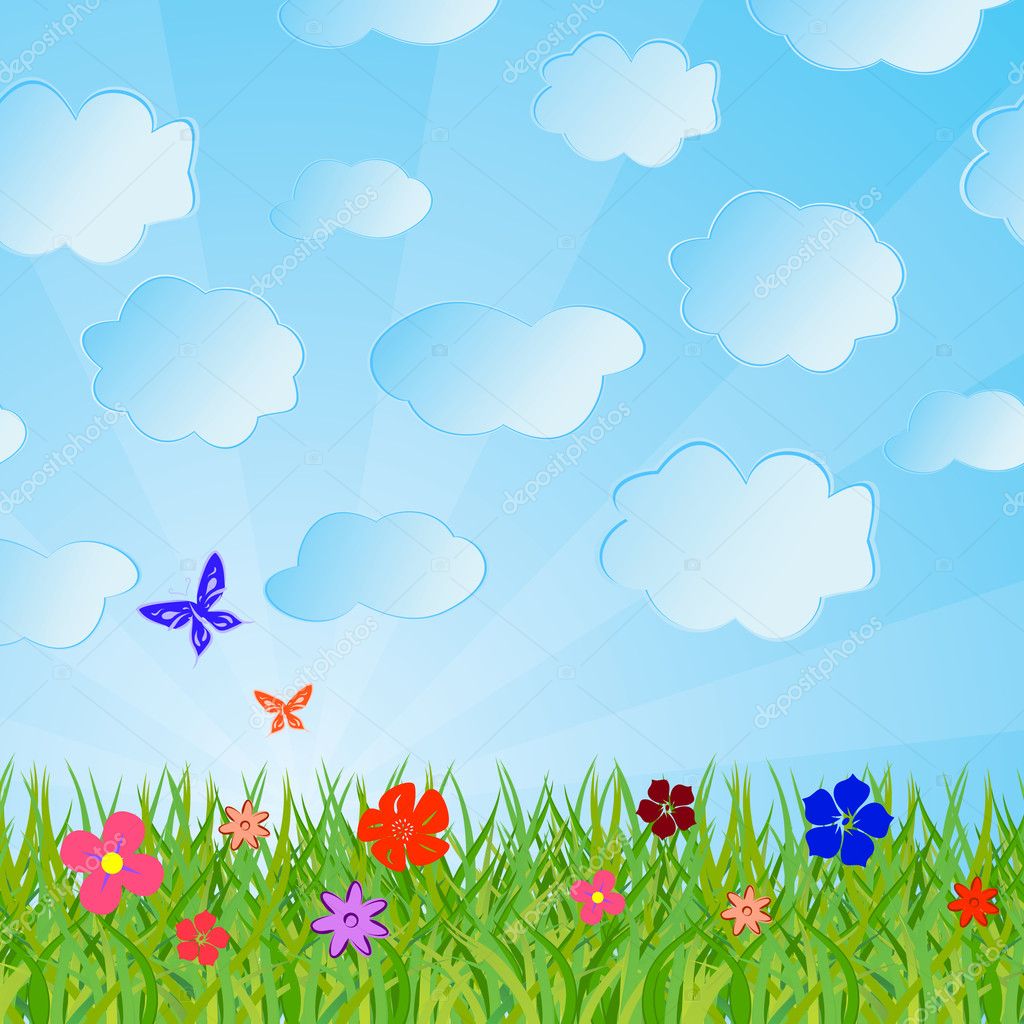 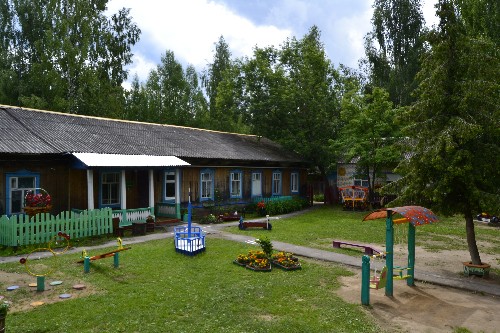 Наш детский сад «Полянка» милее всех других,
Здесь творческий и дружный, сплоченный коллектив.
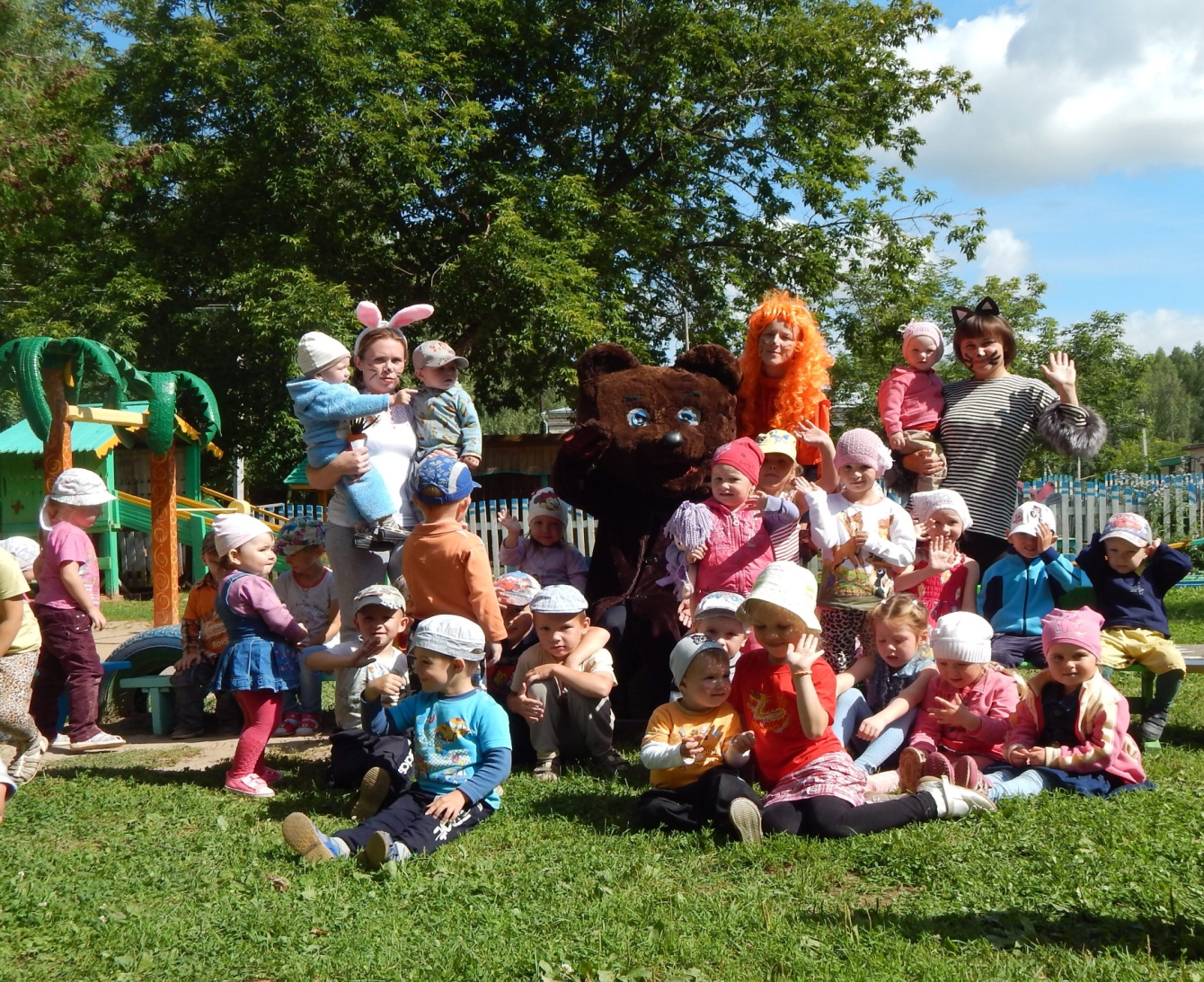 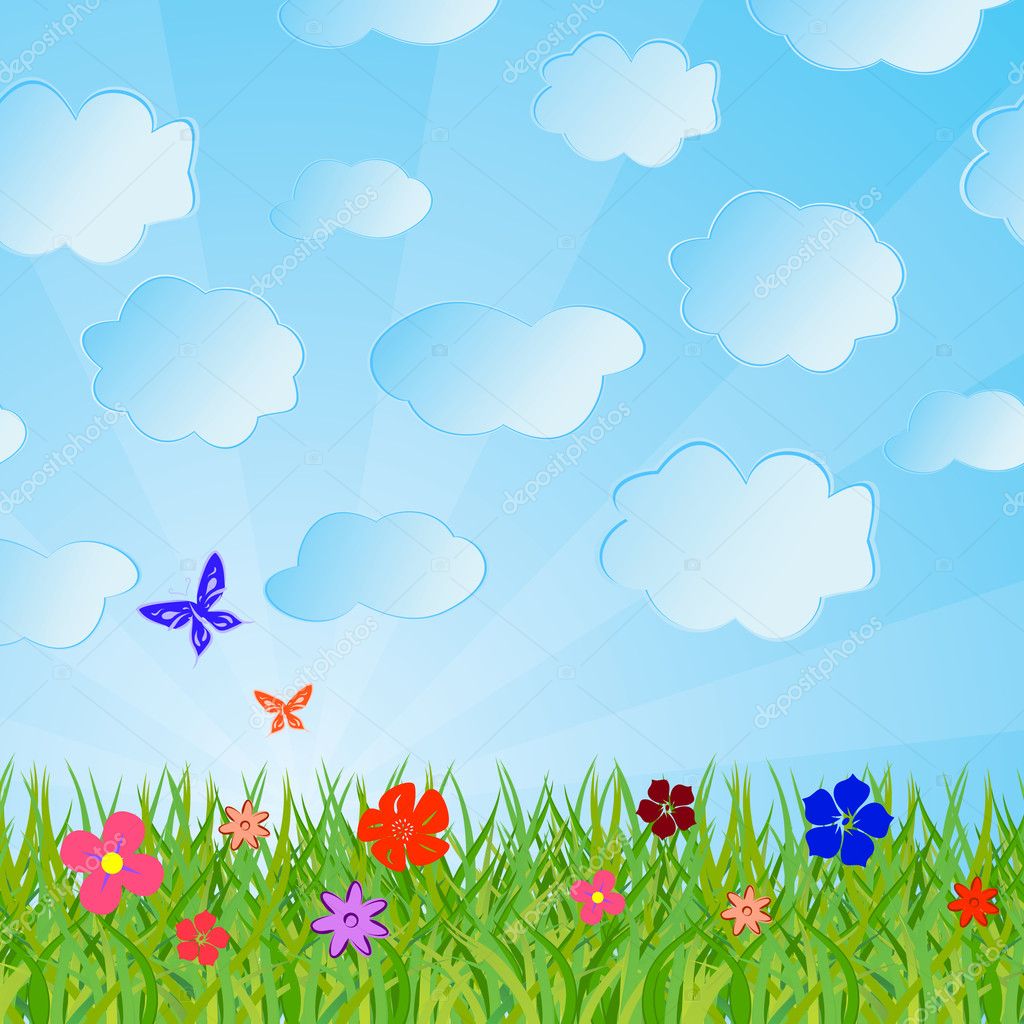 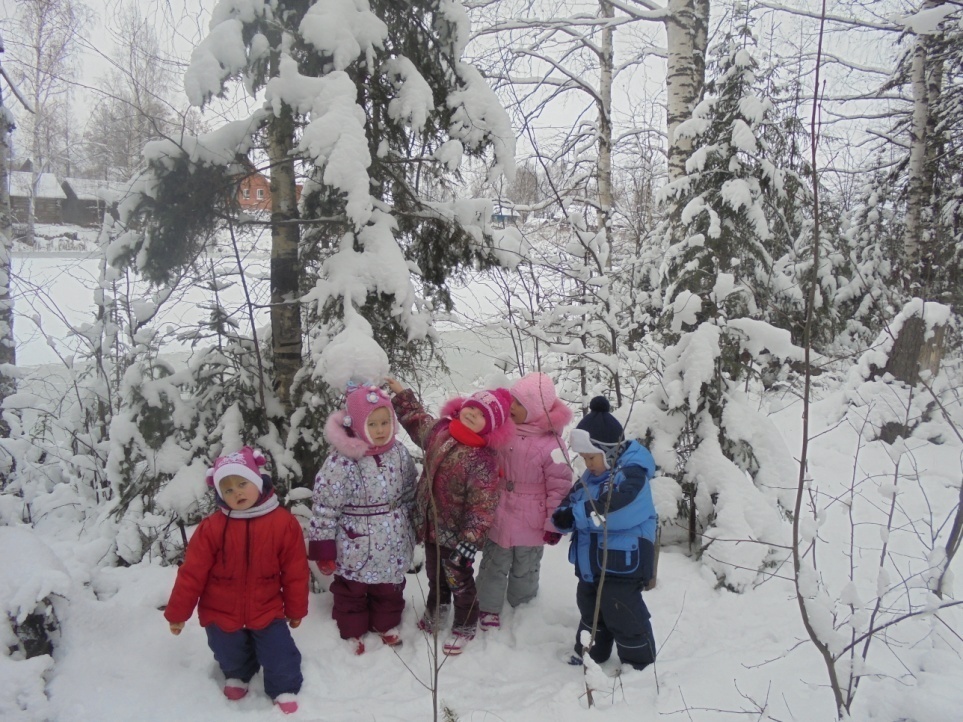 Почти что рядом с лесом, на берегу пруда,
С желанием ребята всегда спешат сюда.
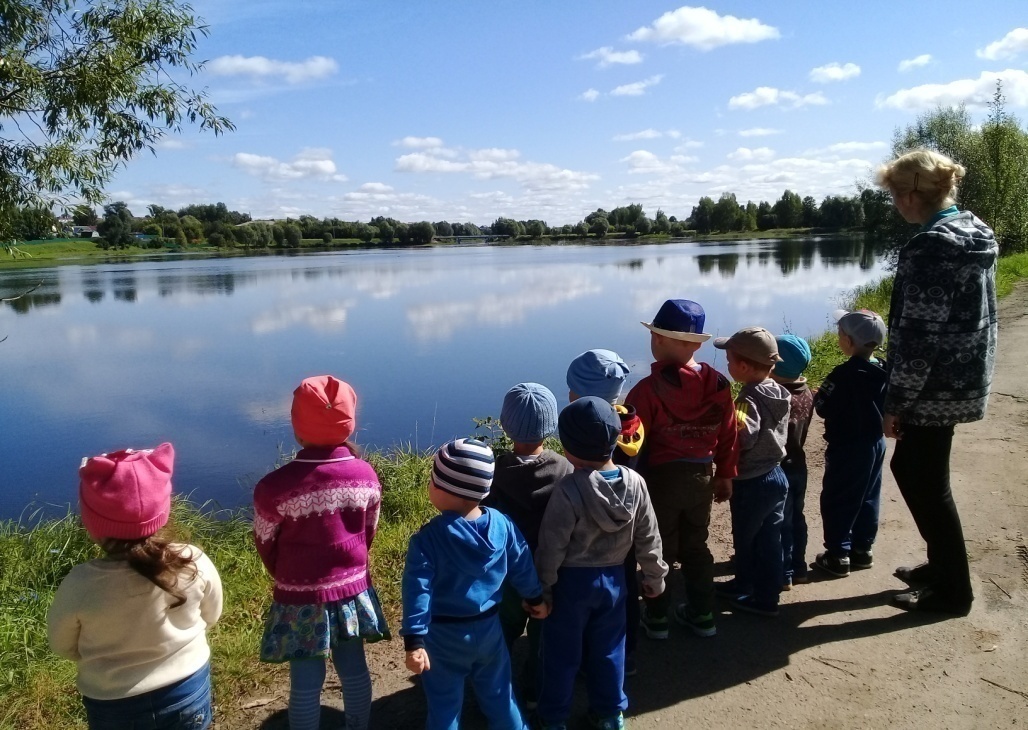 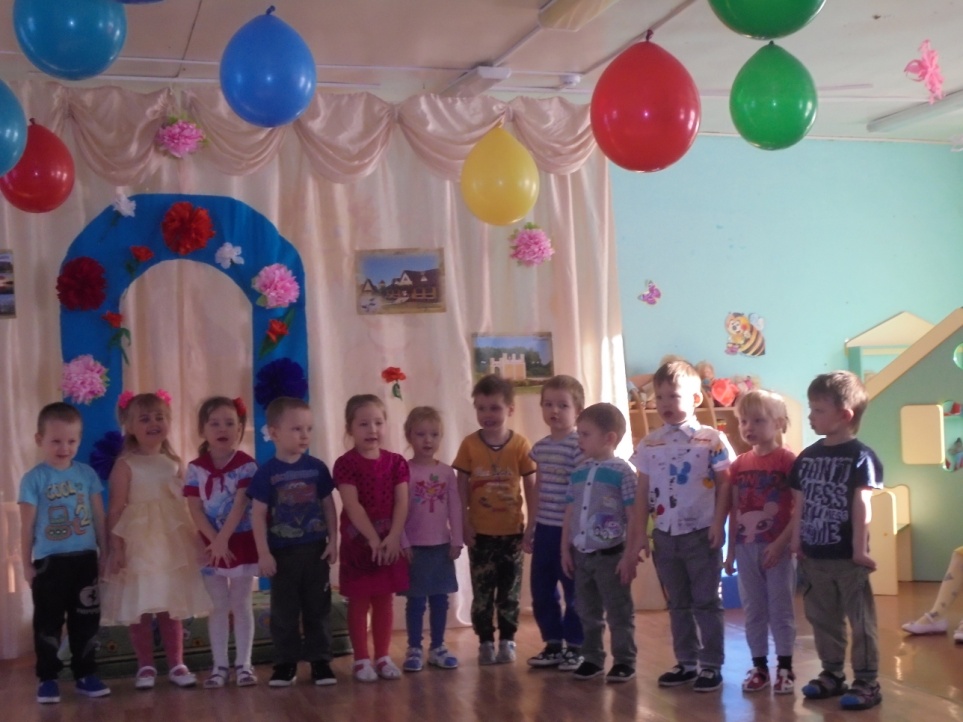 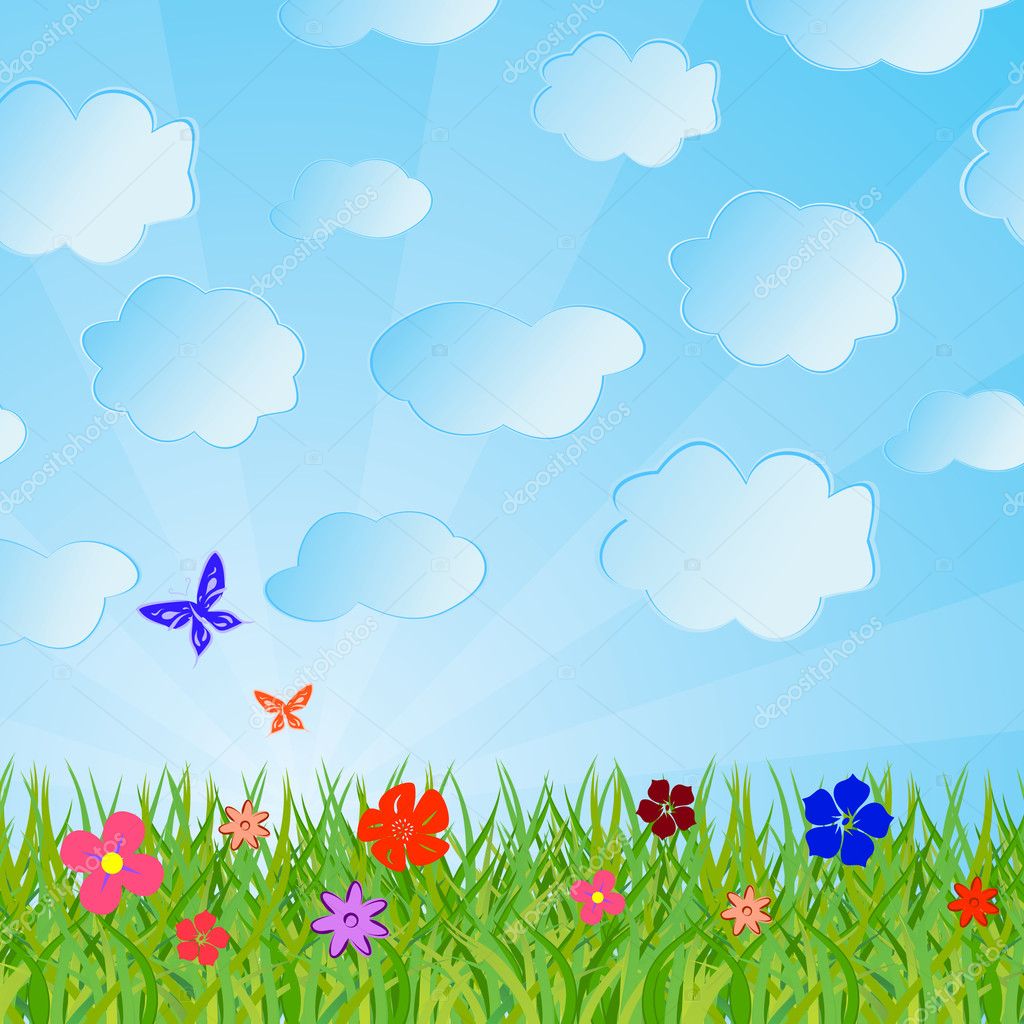 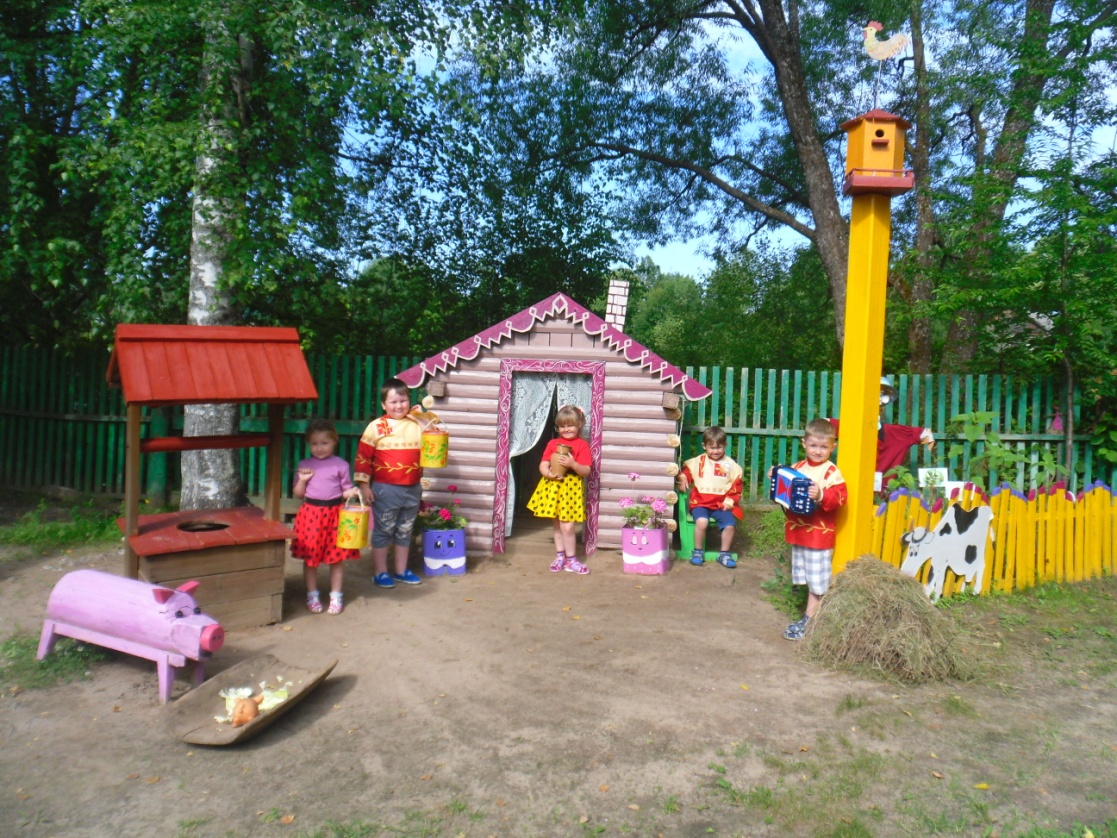 Не новая постройка, но это не беда.
Тепло здесь и уютно и весело всегда!
Здесь малыши играют и учатся любить,
С природою общаться, со всеми в мире жить.
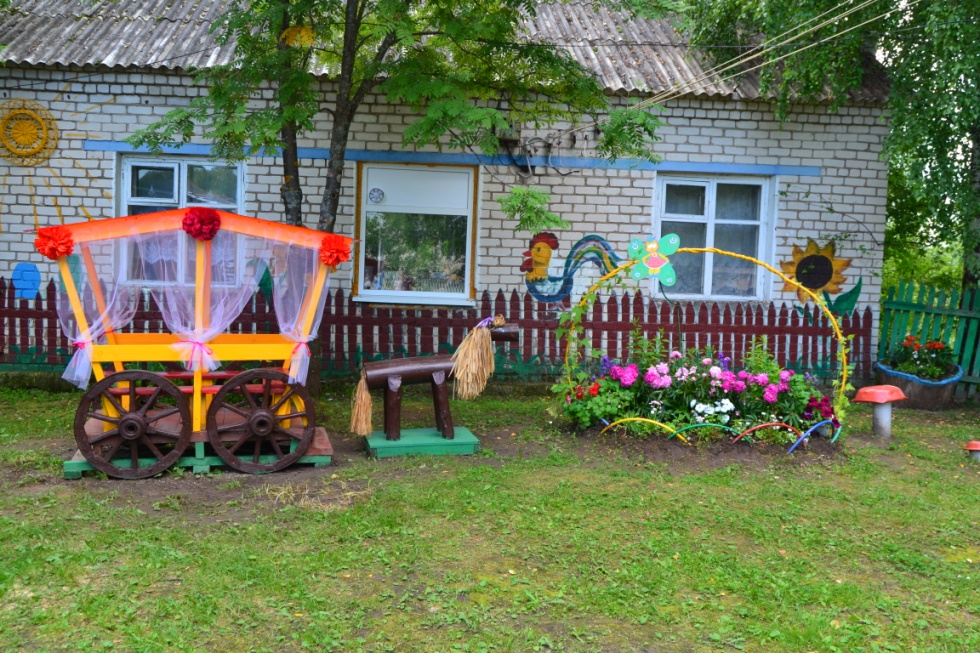 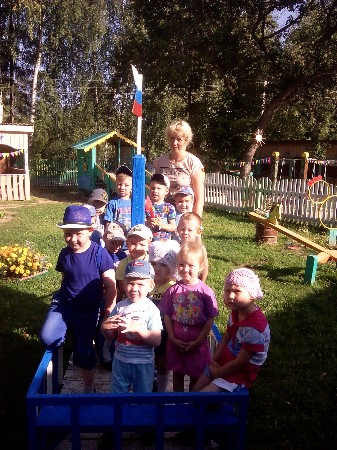 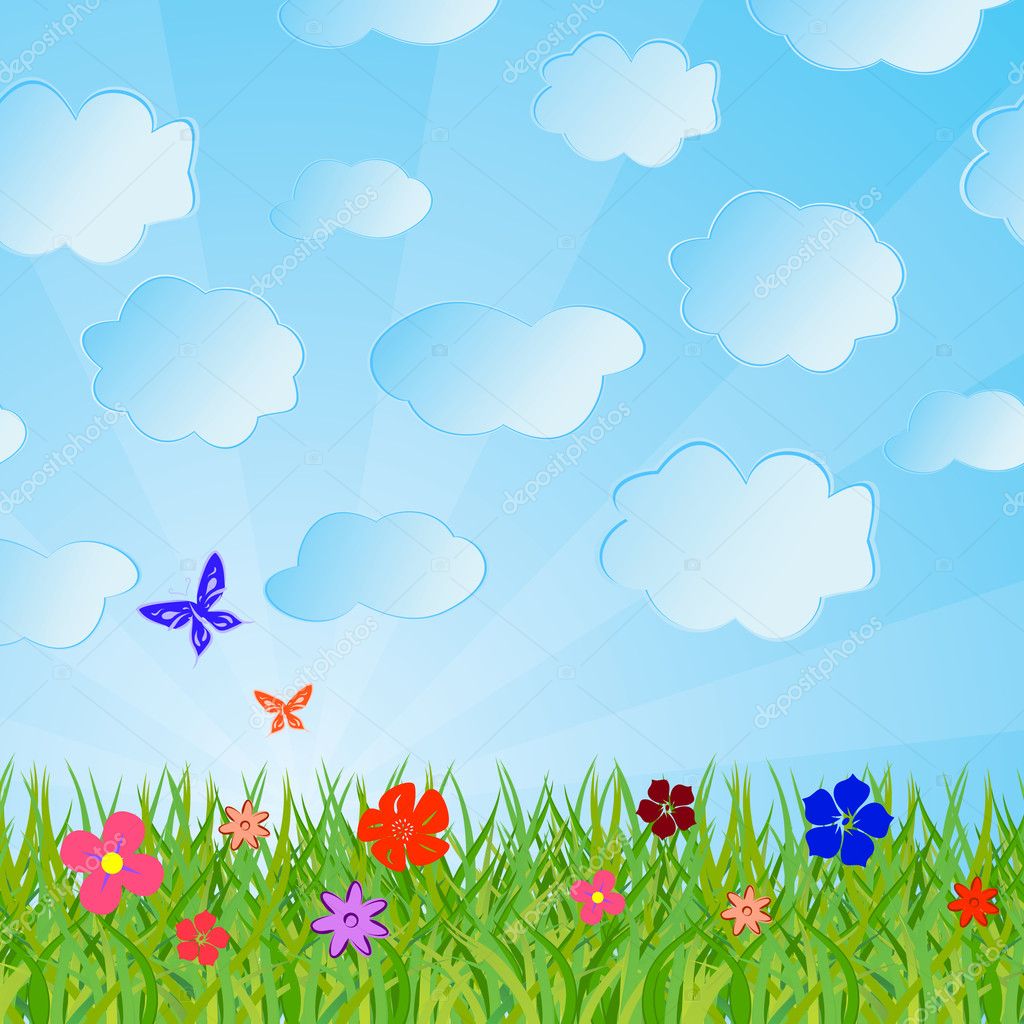 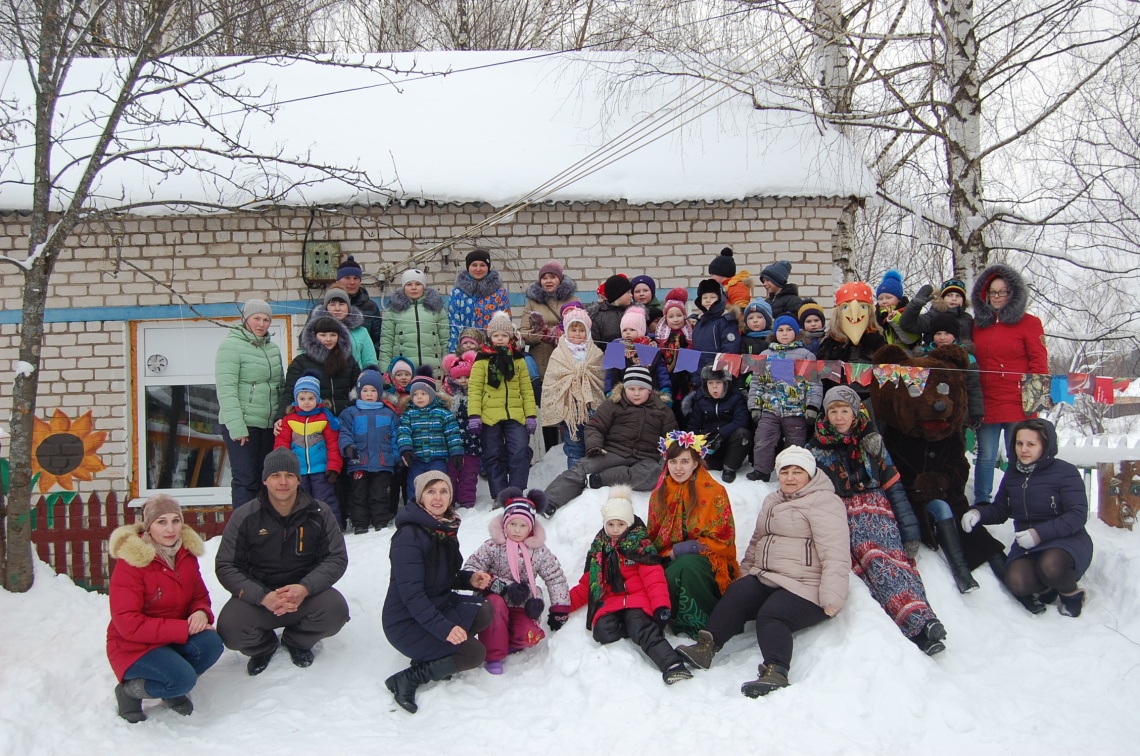 Мир ребенка – это его дом,
 его семья, детский сад, ближайший лес, поле, достопримечательности родного поселка – все то, что окружает его и самым непосредственным образом влияет на его жизнь.
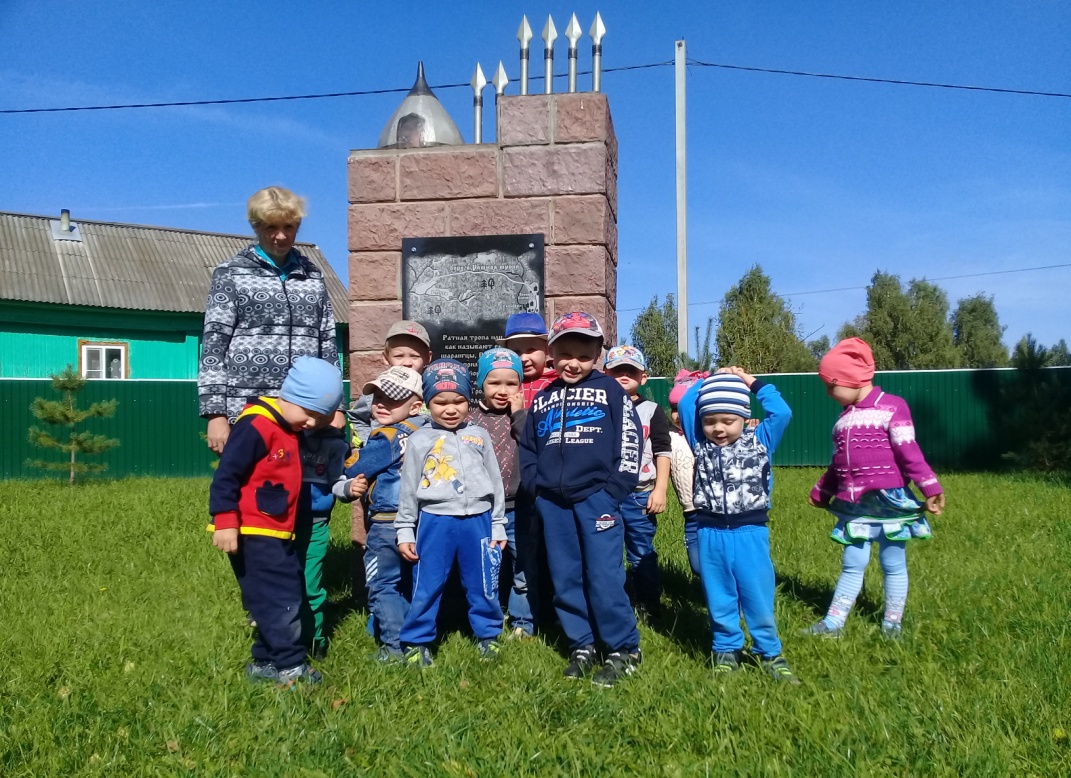 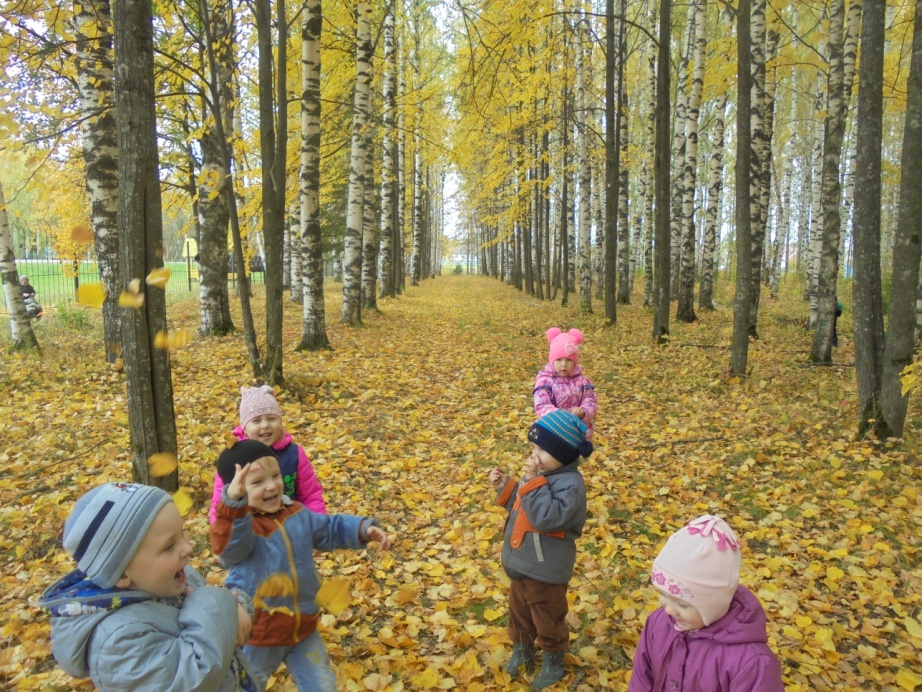 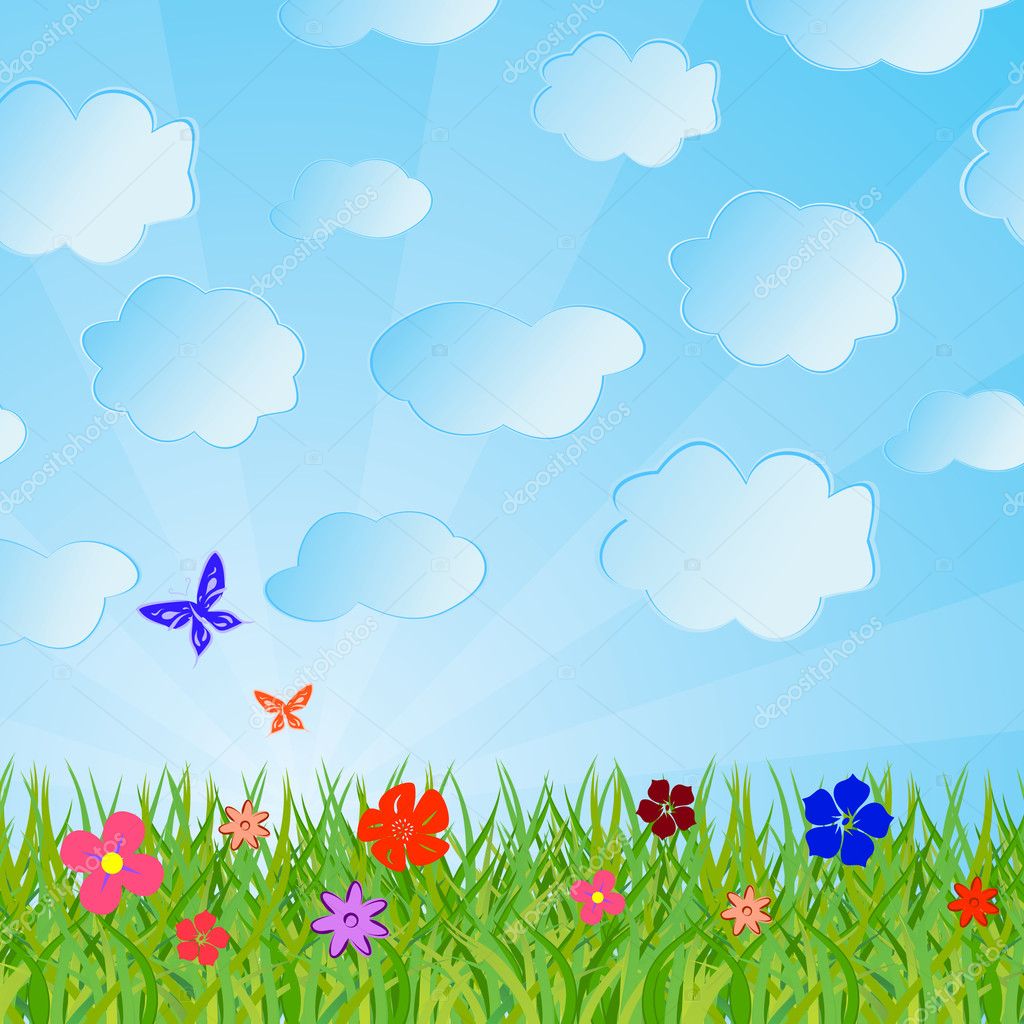 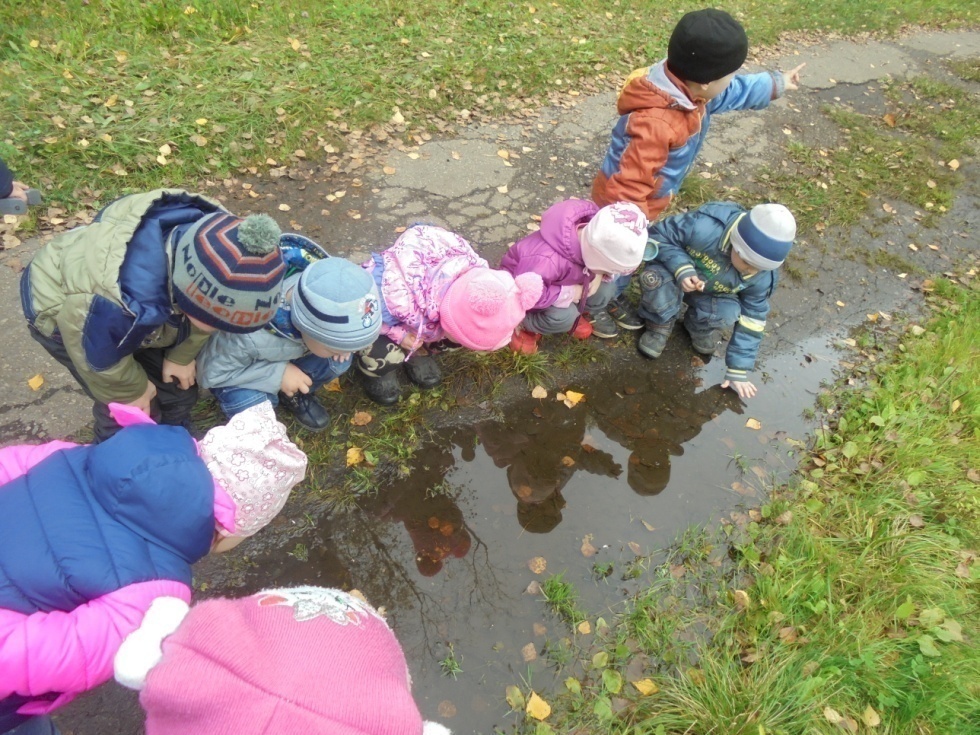 Для дошкольников природное краеведение – это ознакомление с растительным и животным миром, 
который его окружает, это ближайший лес, это водоём и поле, парк, участок детского сада.
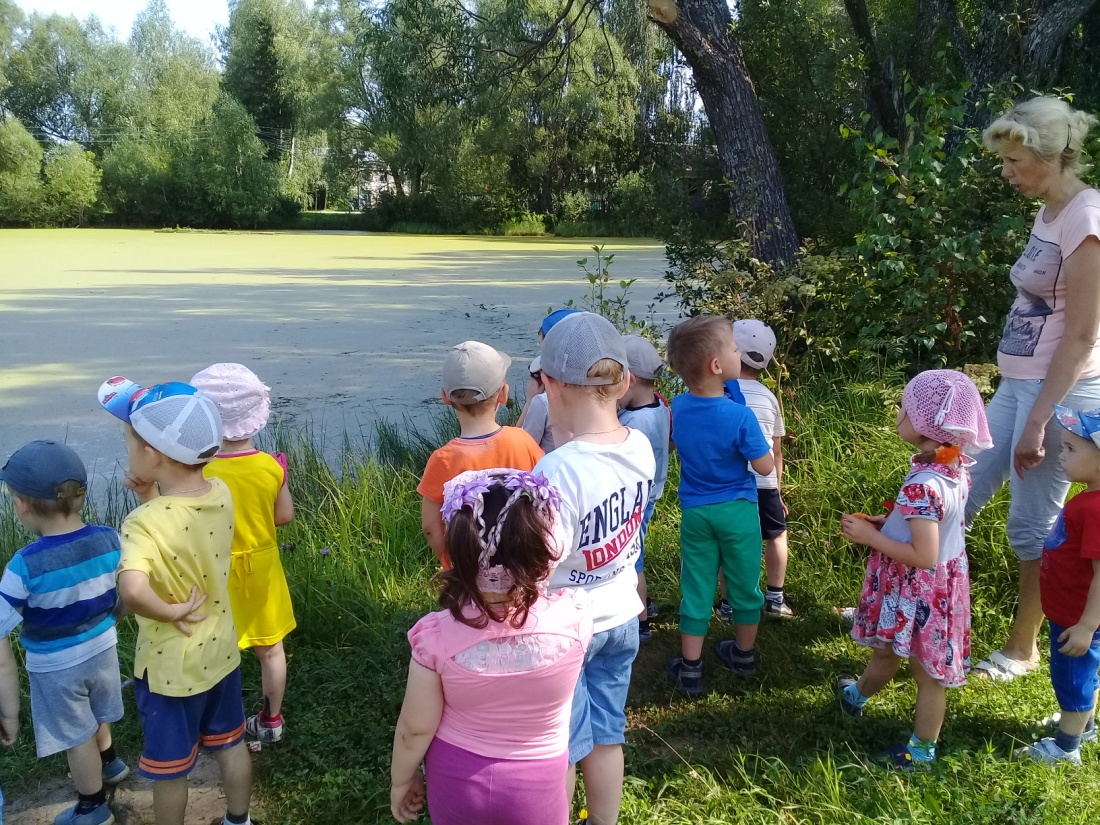 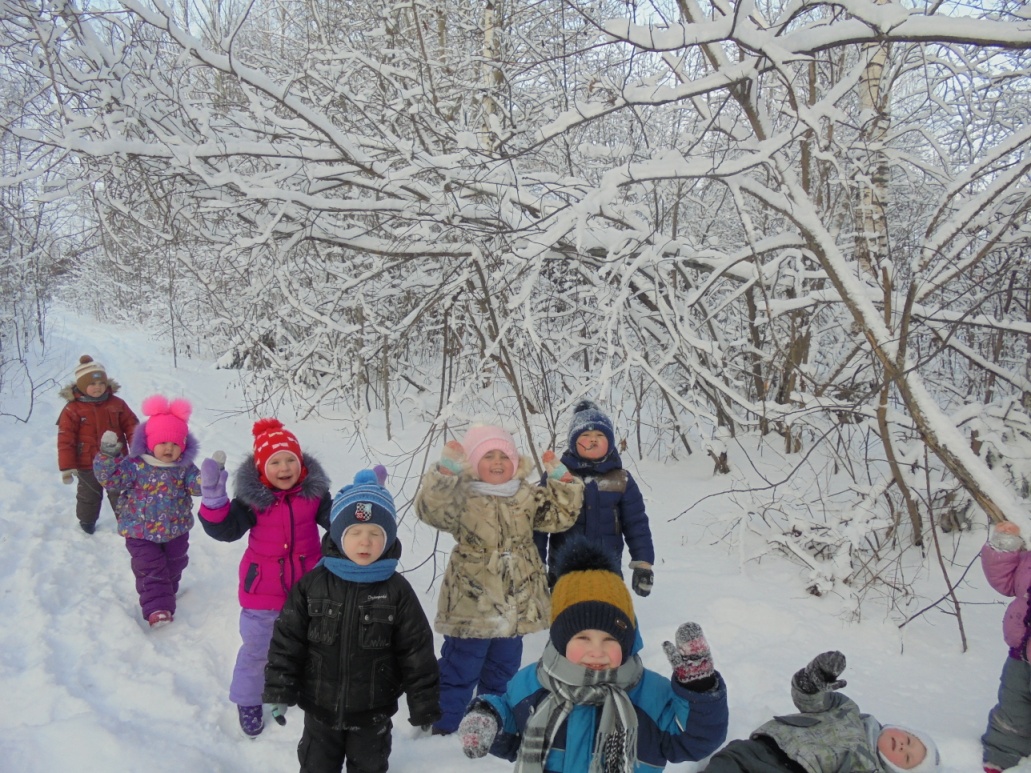 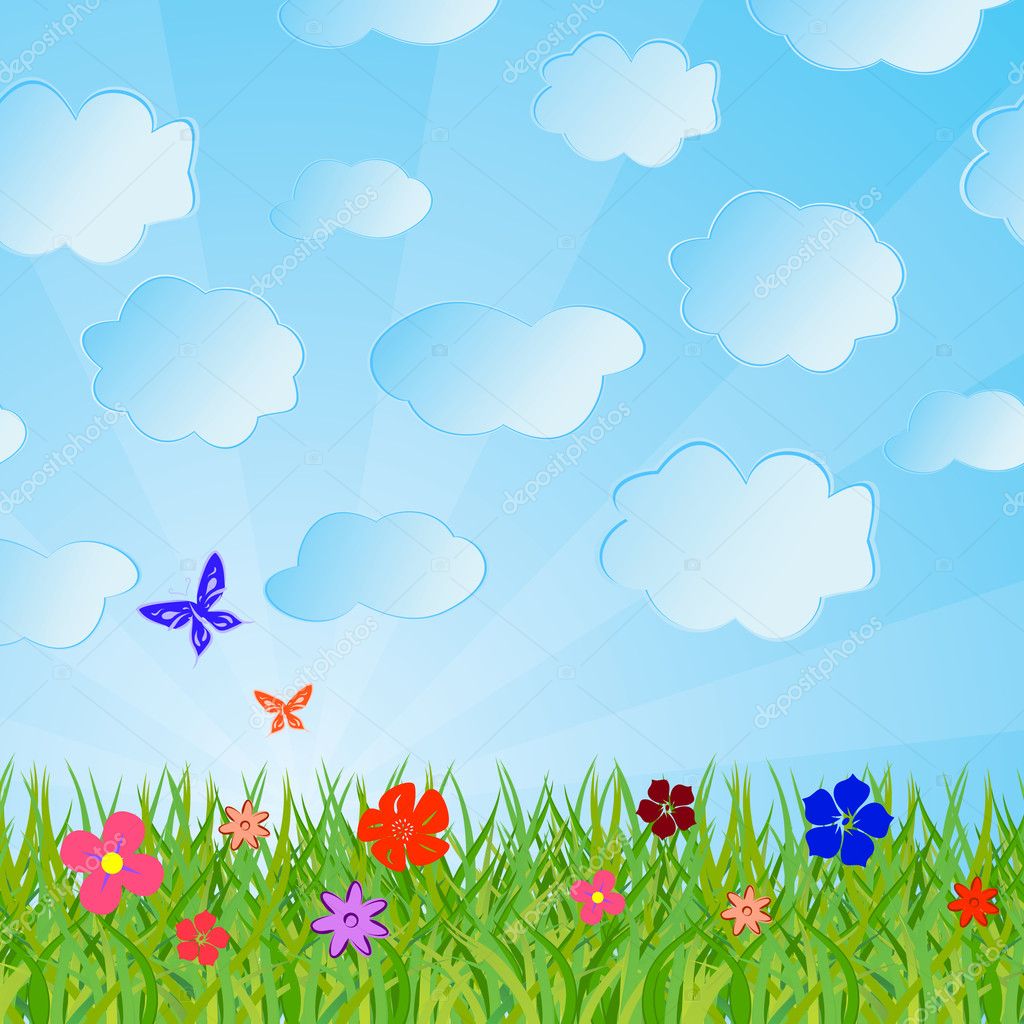 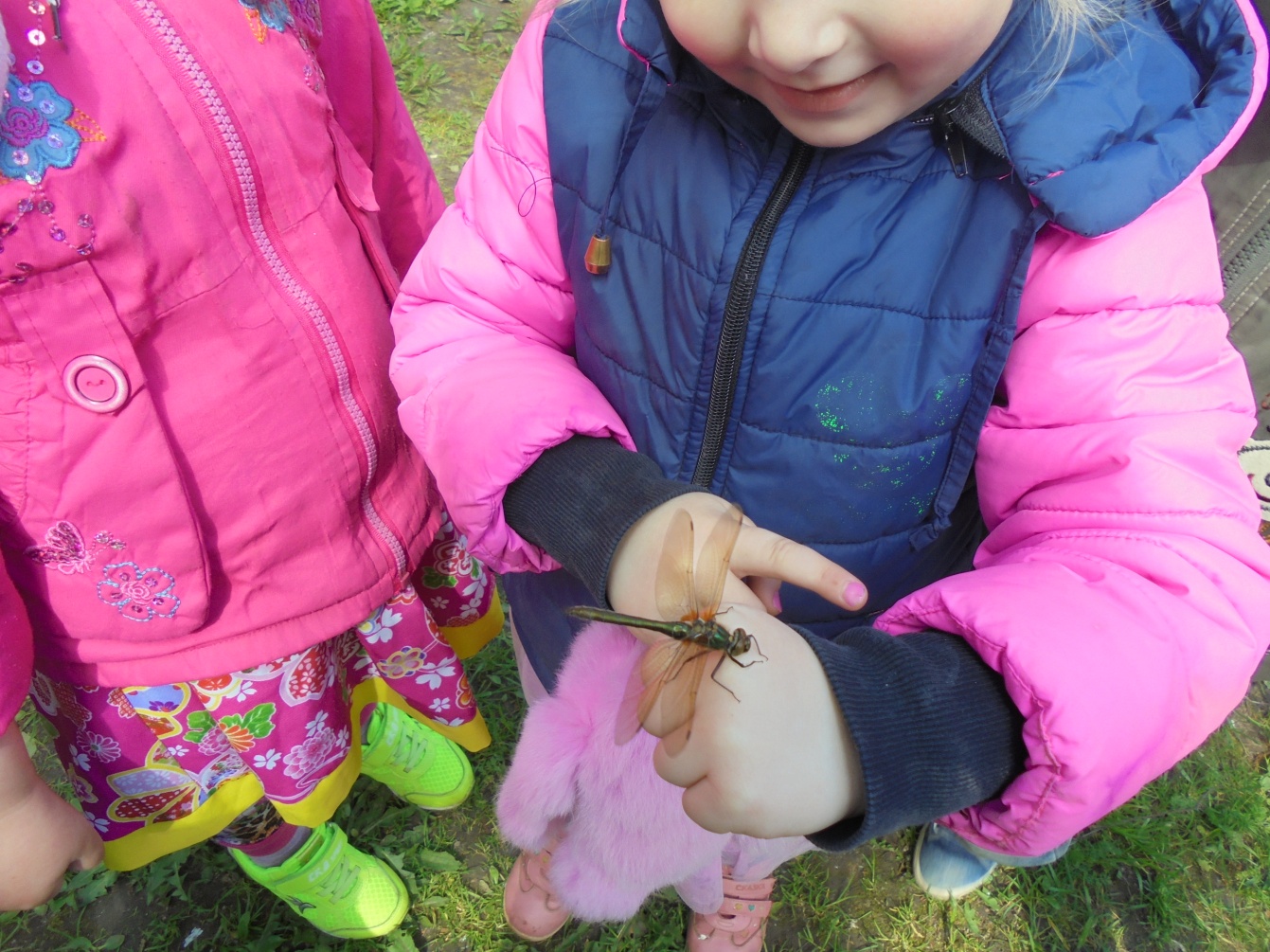 Все хорошее в людях из детства!                                                   Как истоки добра пробудить?                                                   Прикоснуться к природе всем сердцем!                                                   Удивиться, узнать, полюбить!                                                   Мы хотим, чтоб земля расцветала,                                                   И росли, как цветы, малыши!                                                   Чтоб для них экология стала,                                                   Не наукой, а частью души!
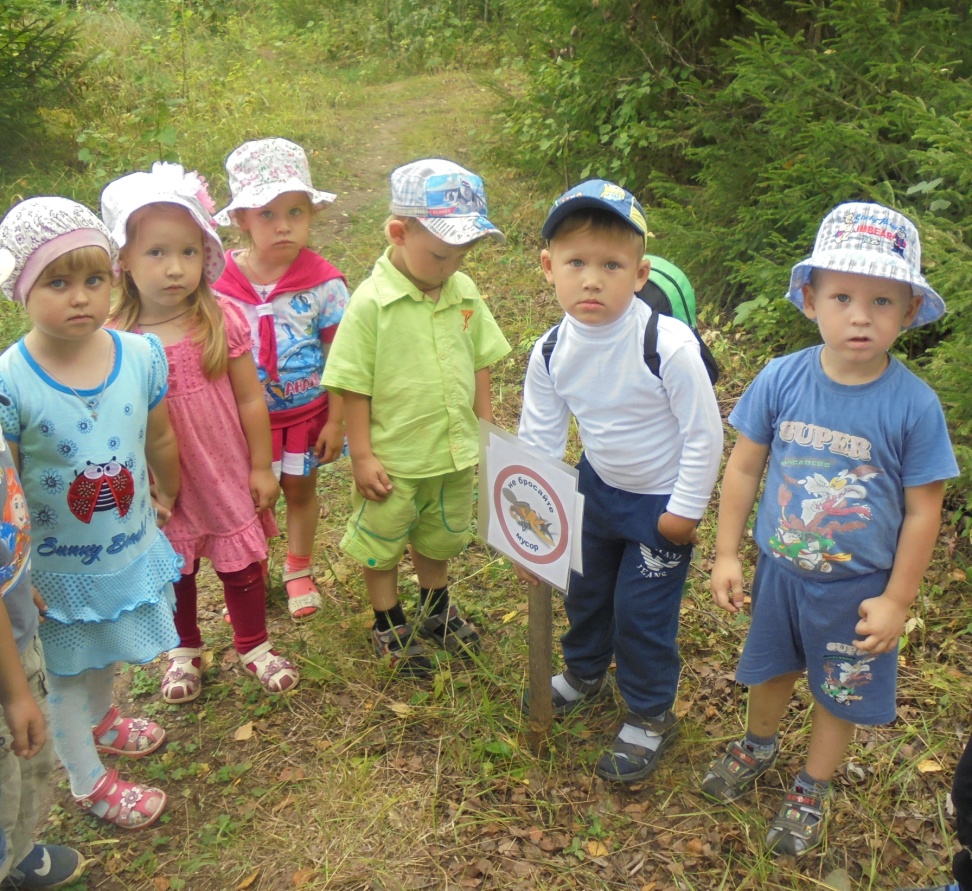 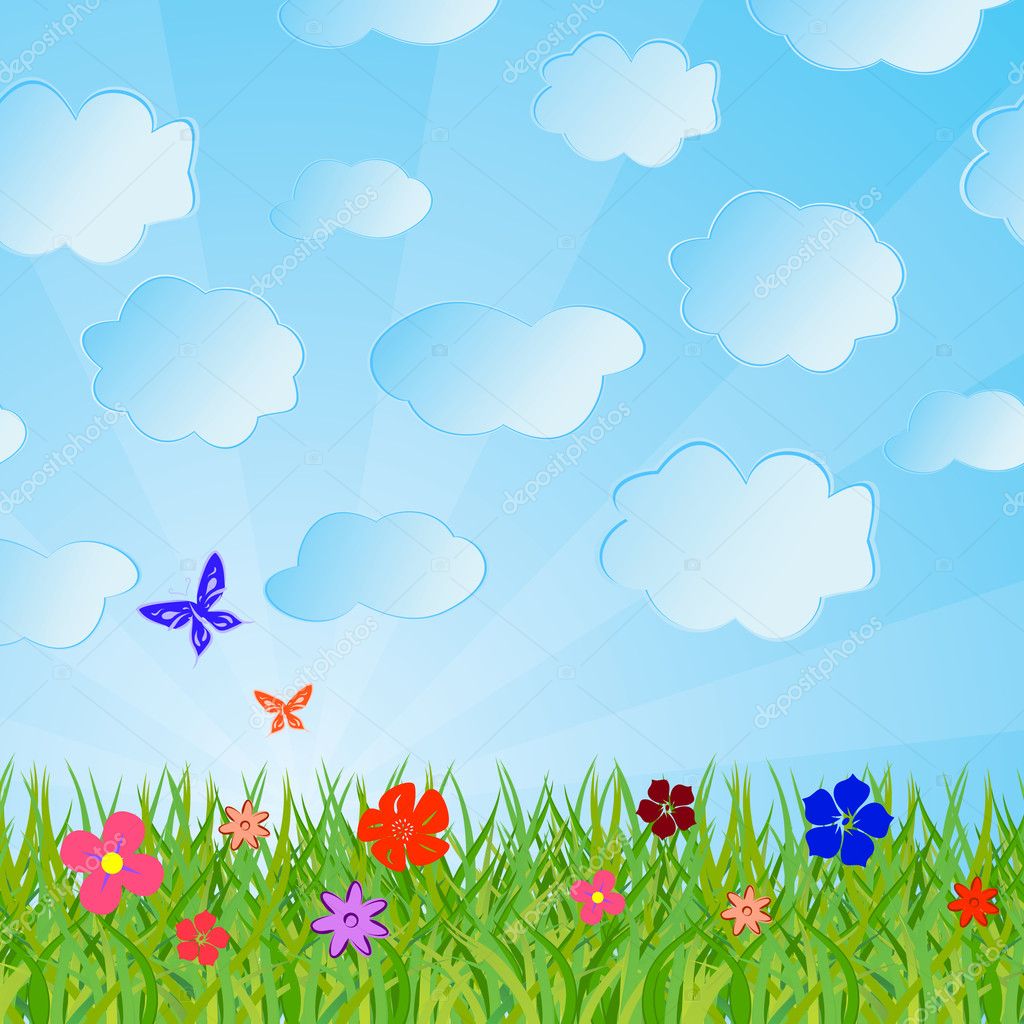 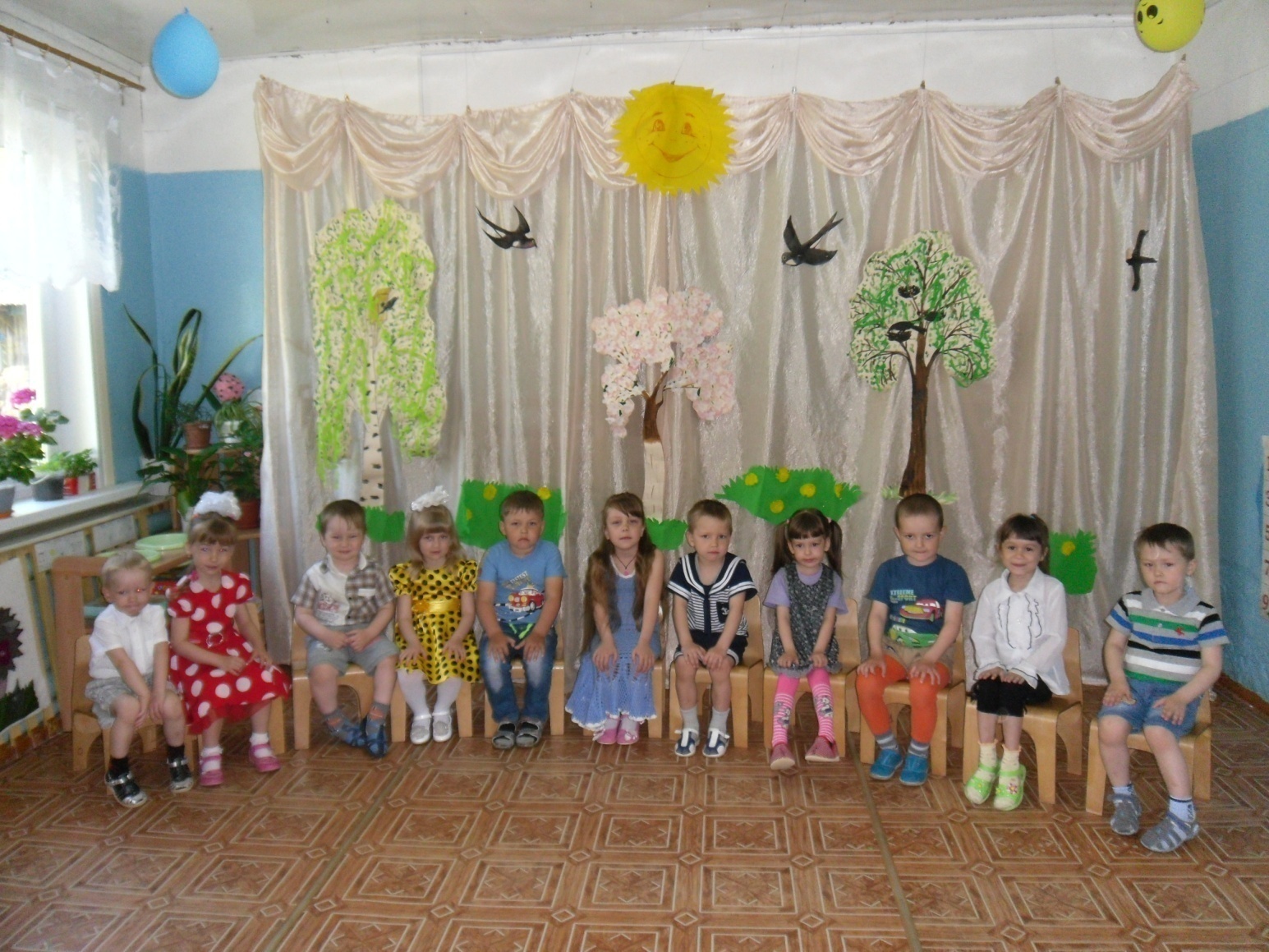 Одной из инновационных форм экологического образования и воспитания дошкольников является экологический театр.
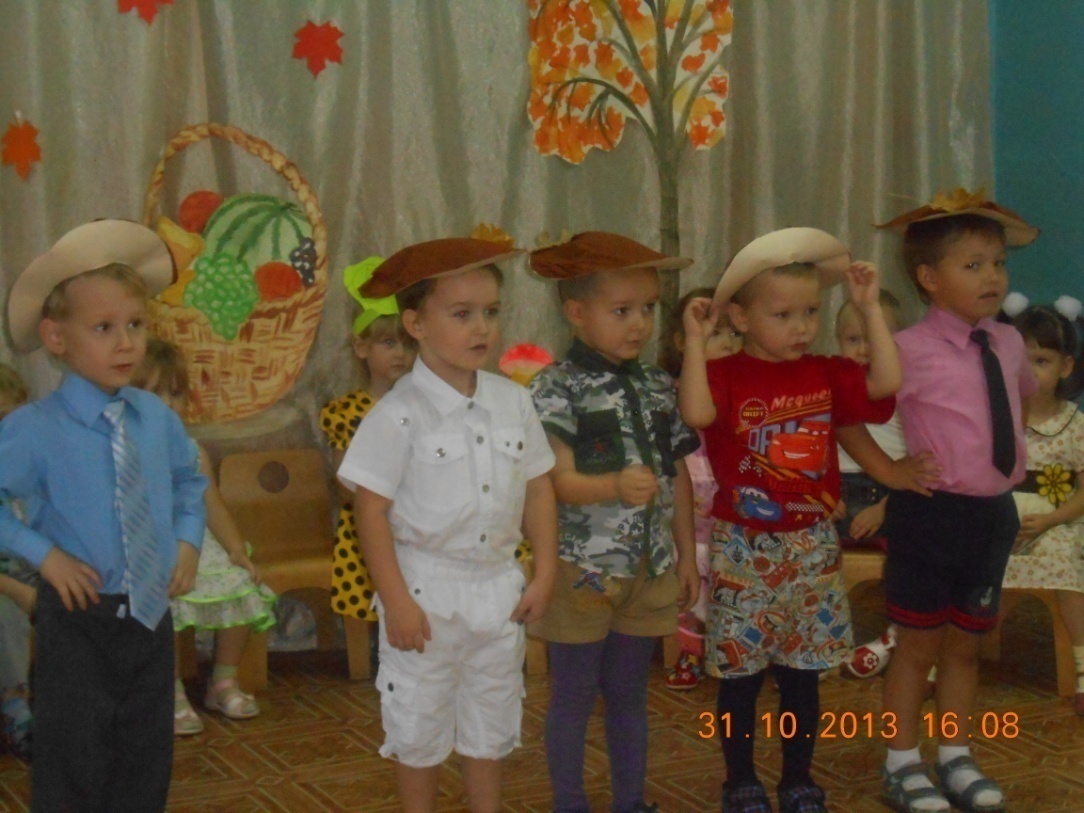 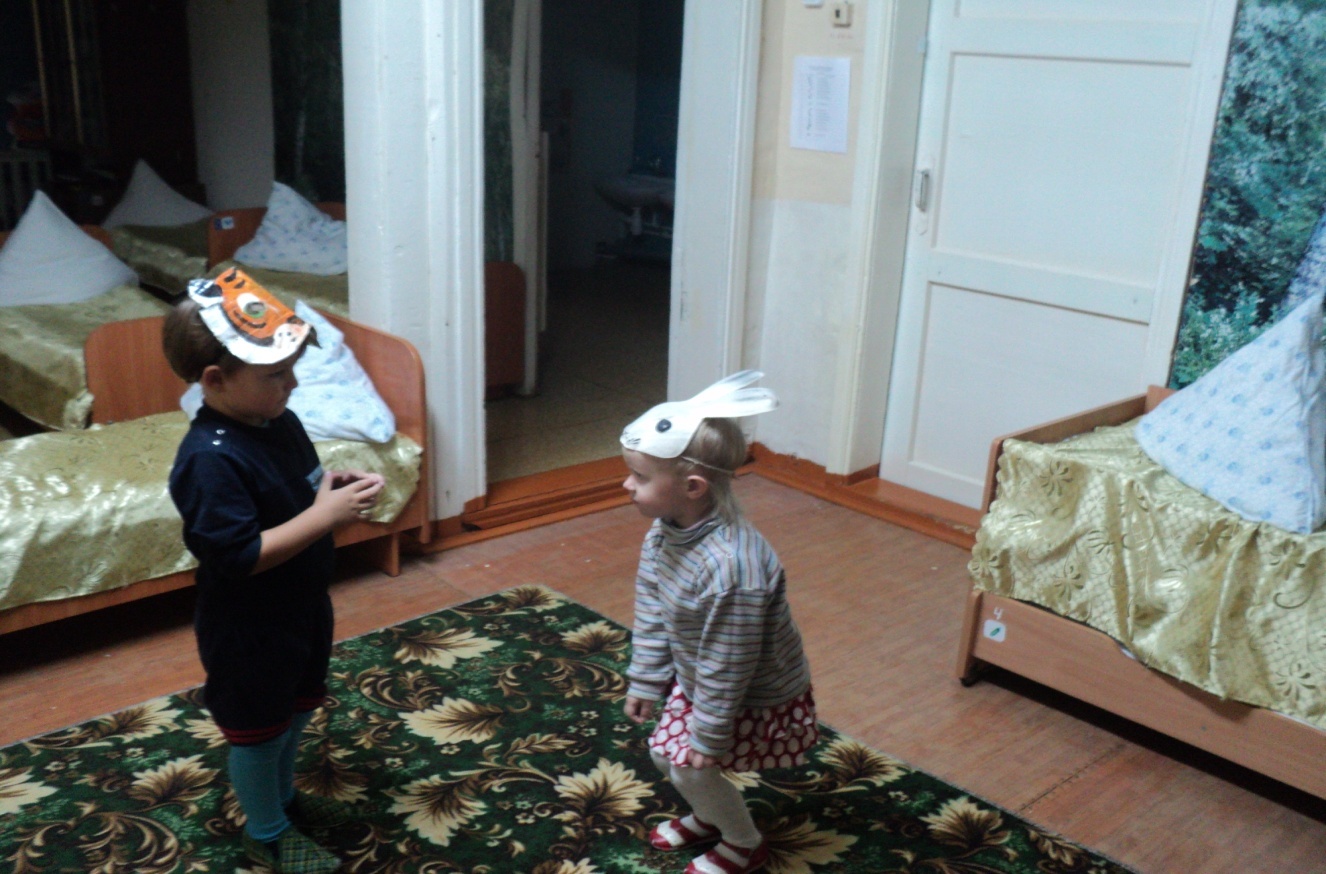 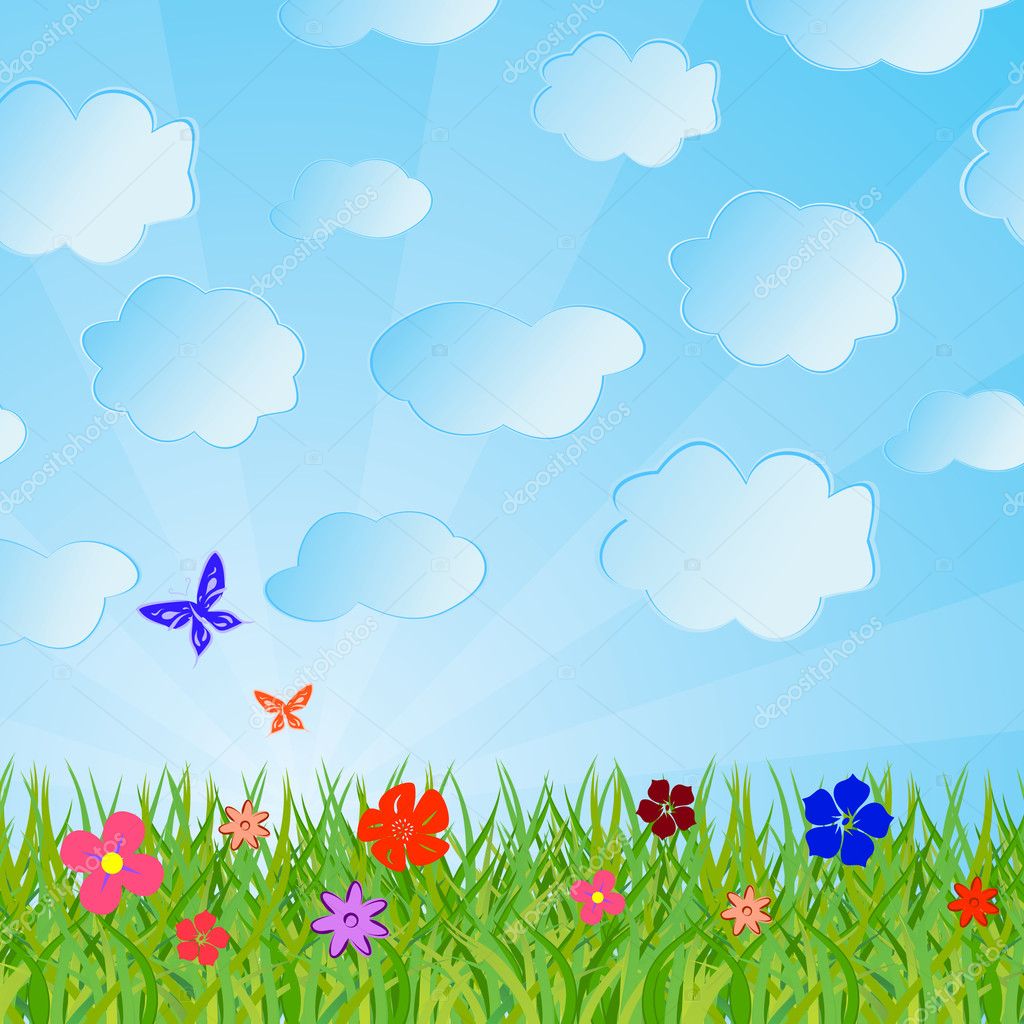 Для развития  интереса к культуре и традициям родного поселка, его достопримечательностям  в нашей группе был создан Центр по изучению родного края
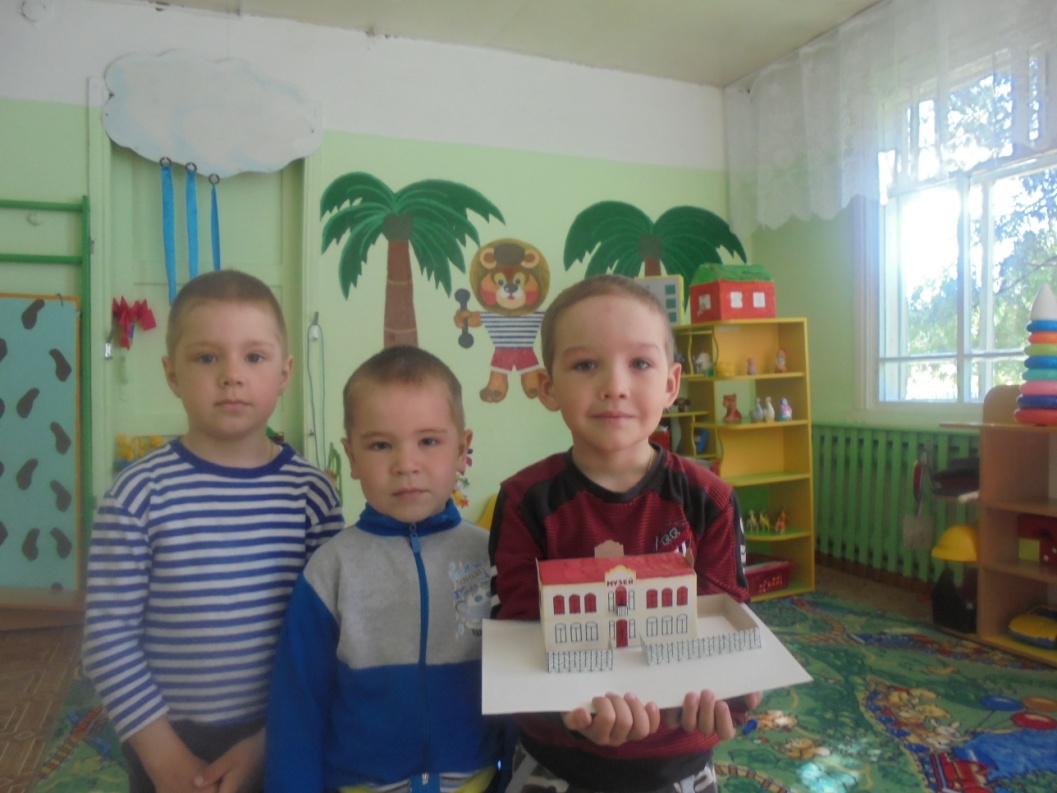 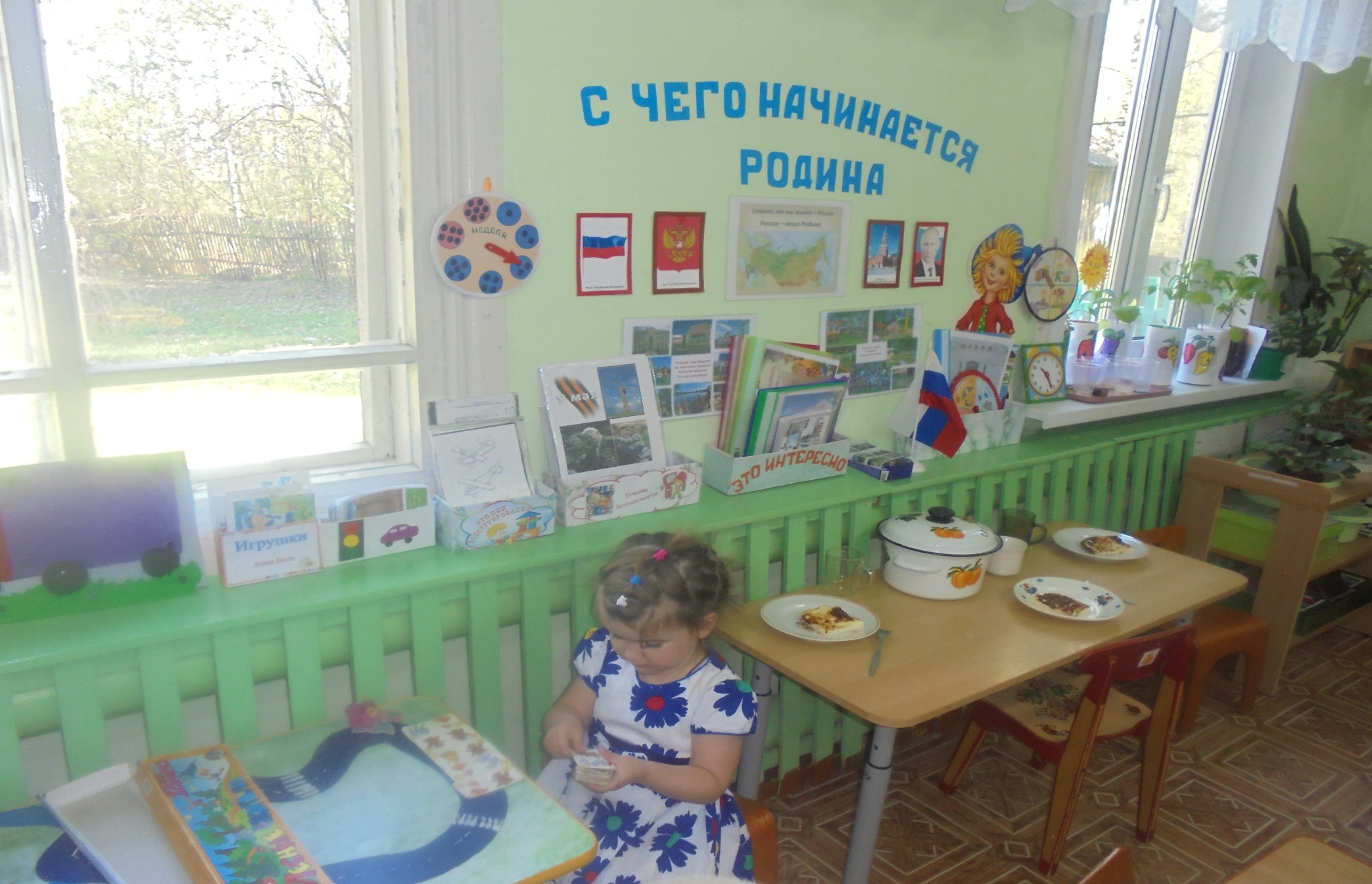 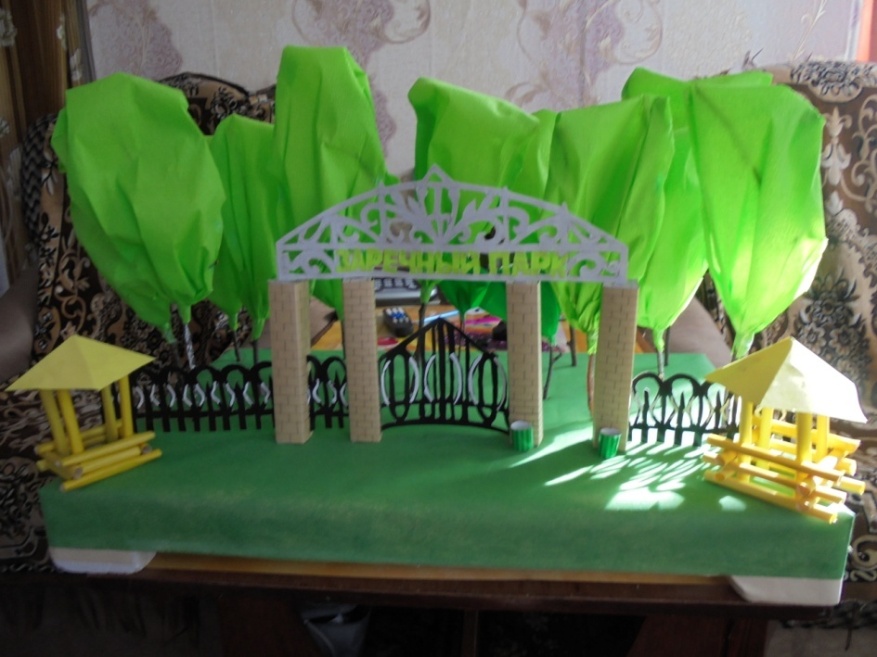 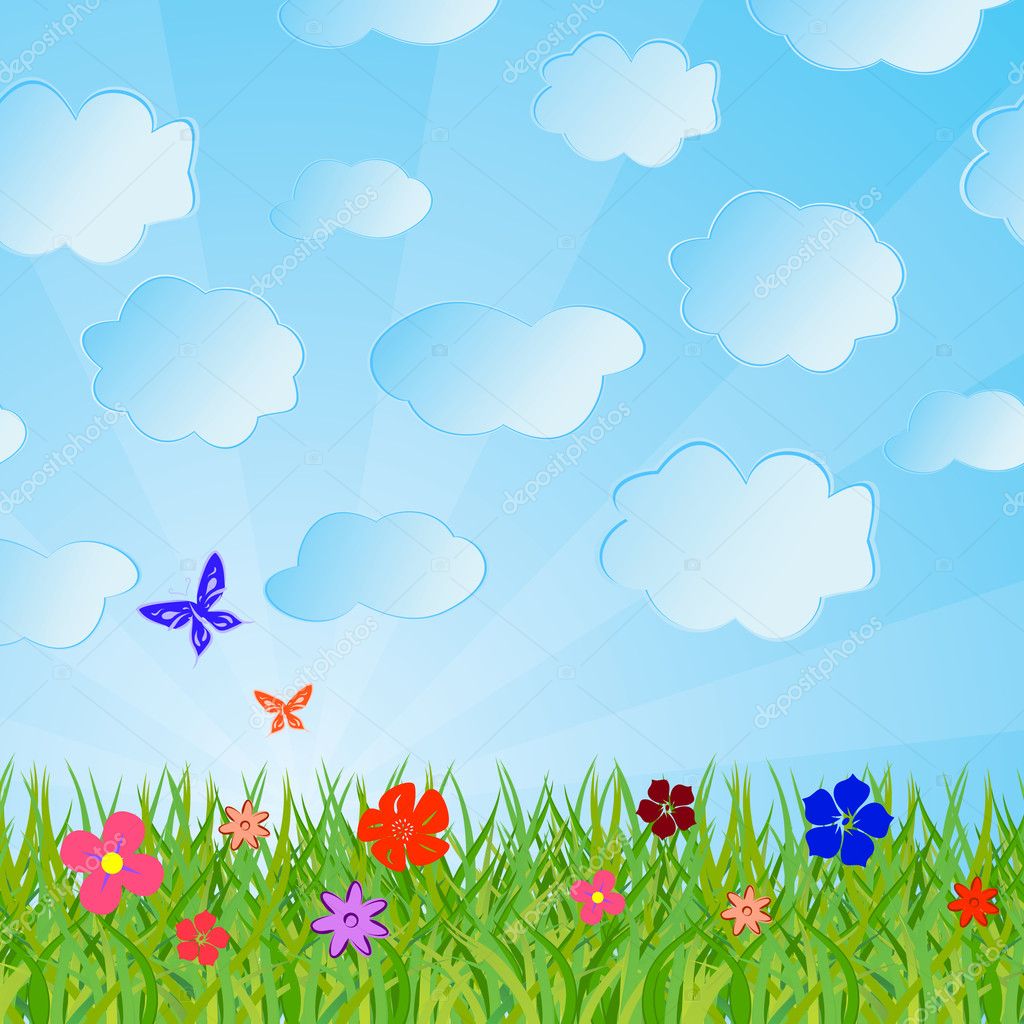 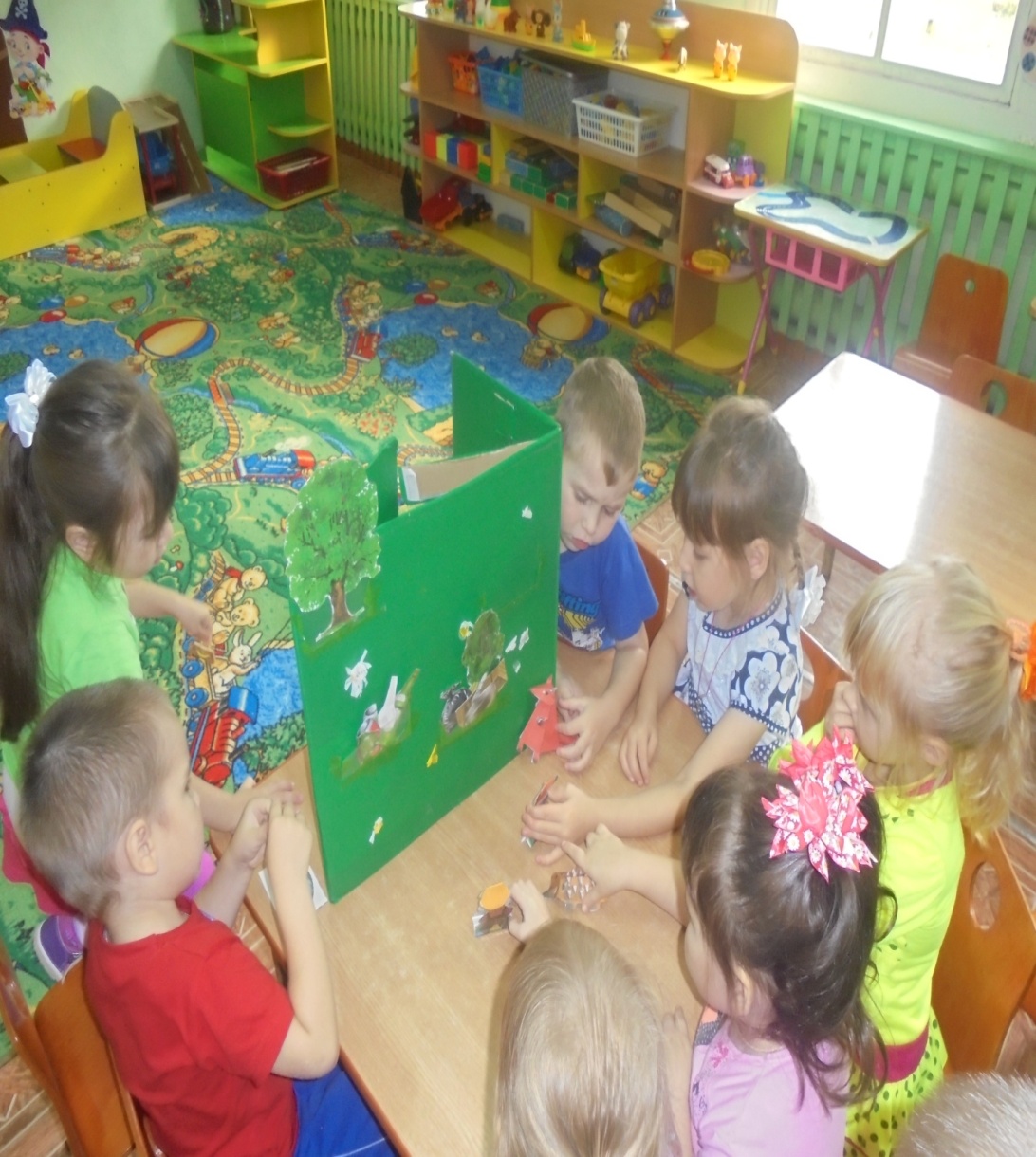 Для создания  условий для развития творческой активности детей, был обновлен Центр театра (разные виды театра, ширмы, маски,  костюмы, декорации, атрибуты).
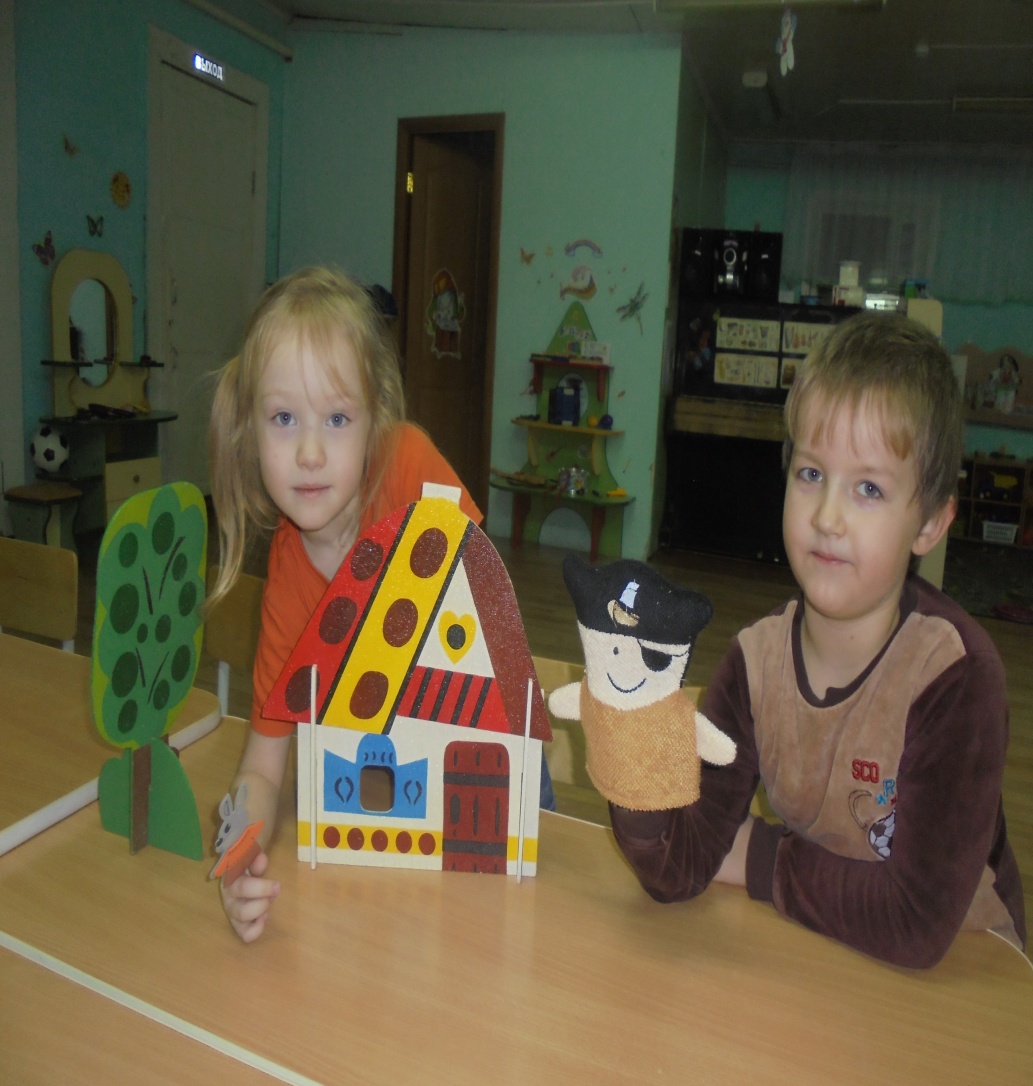 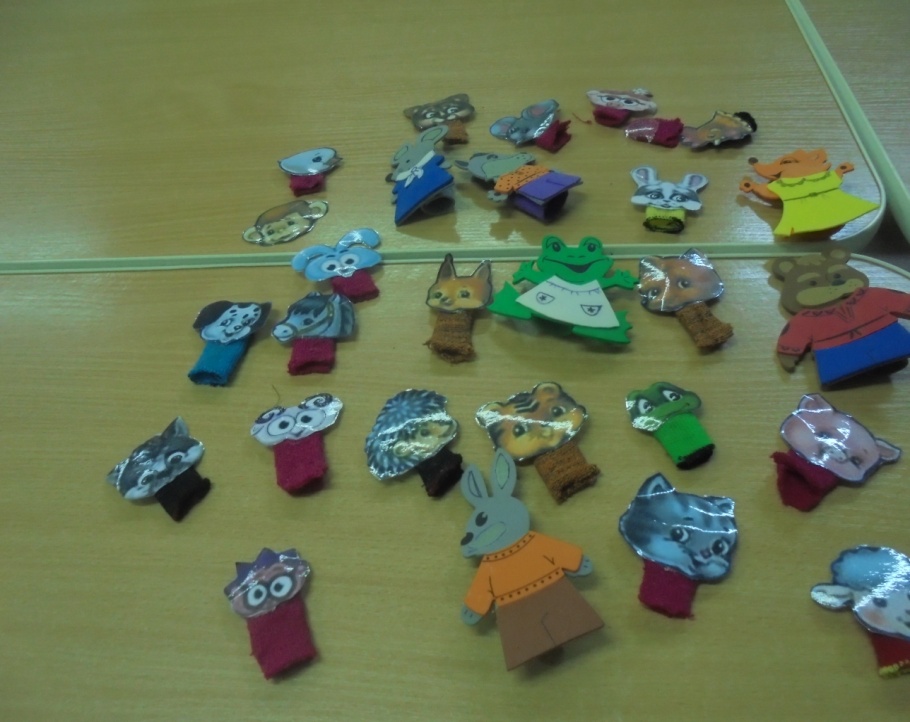 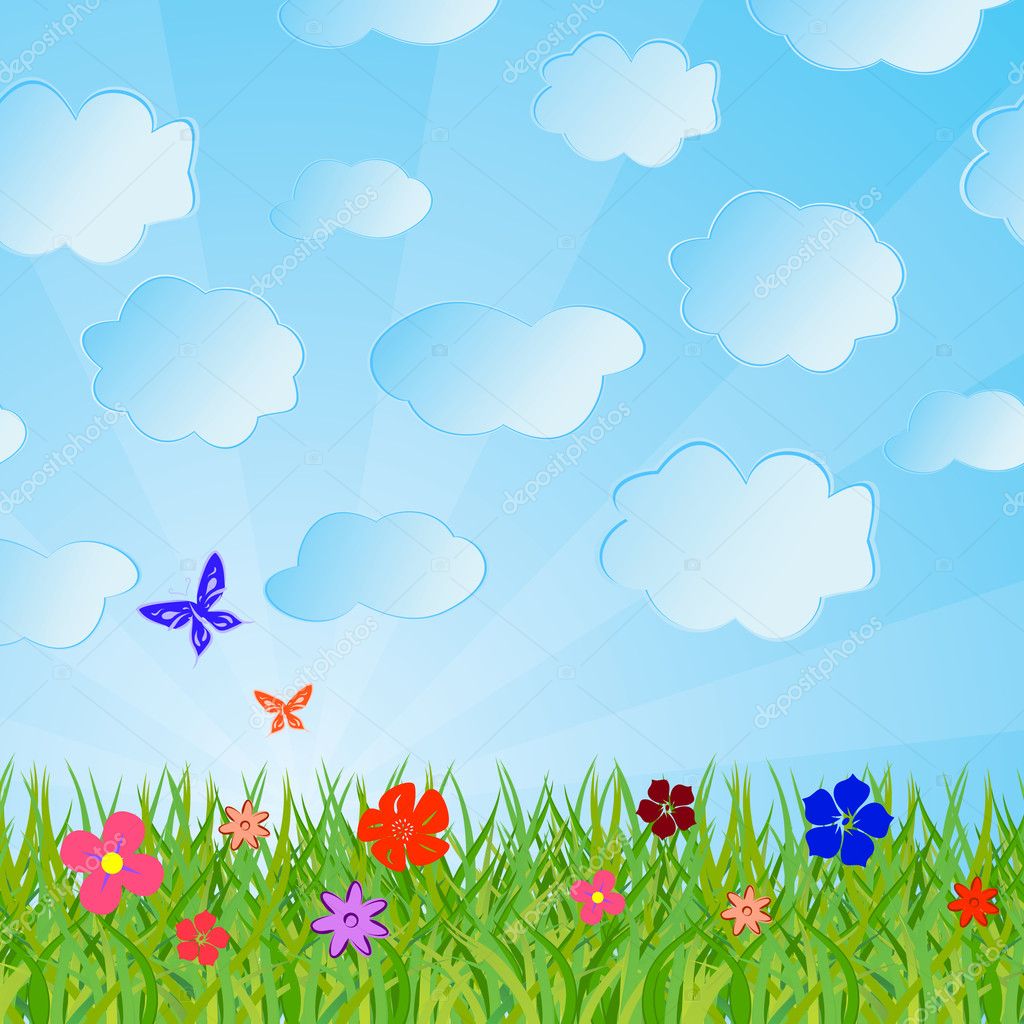 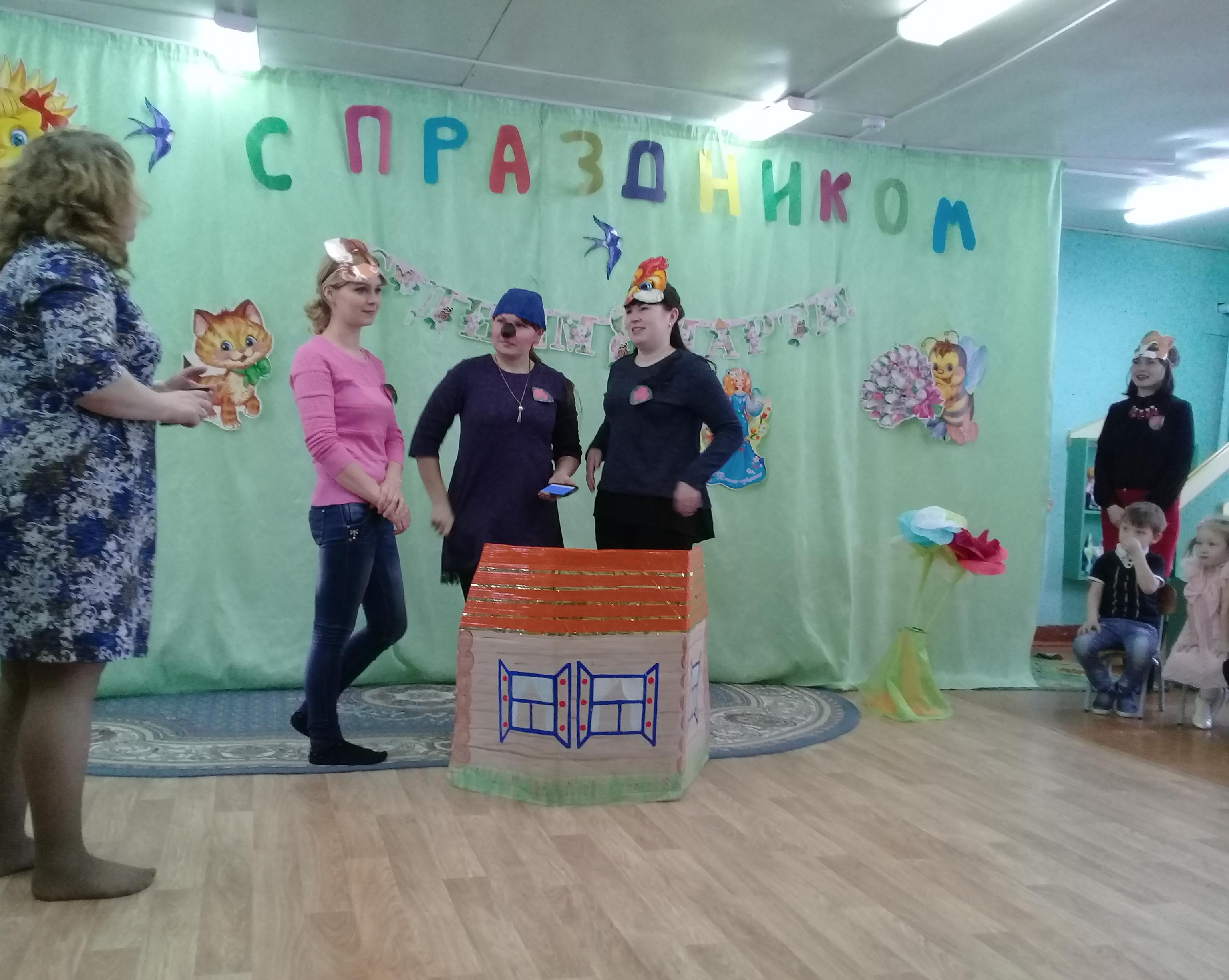 В организацию экологического театра,  вовлекаются родители воспитанников.
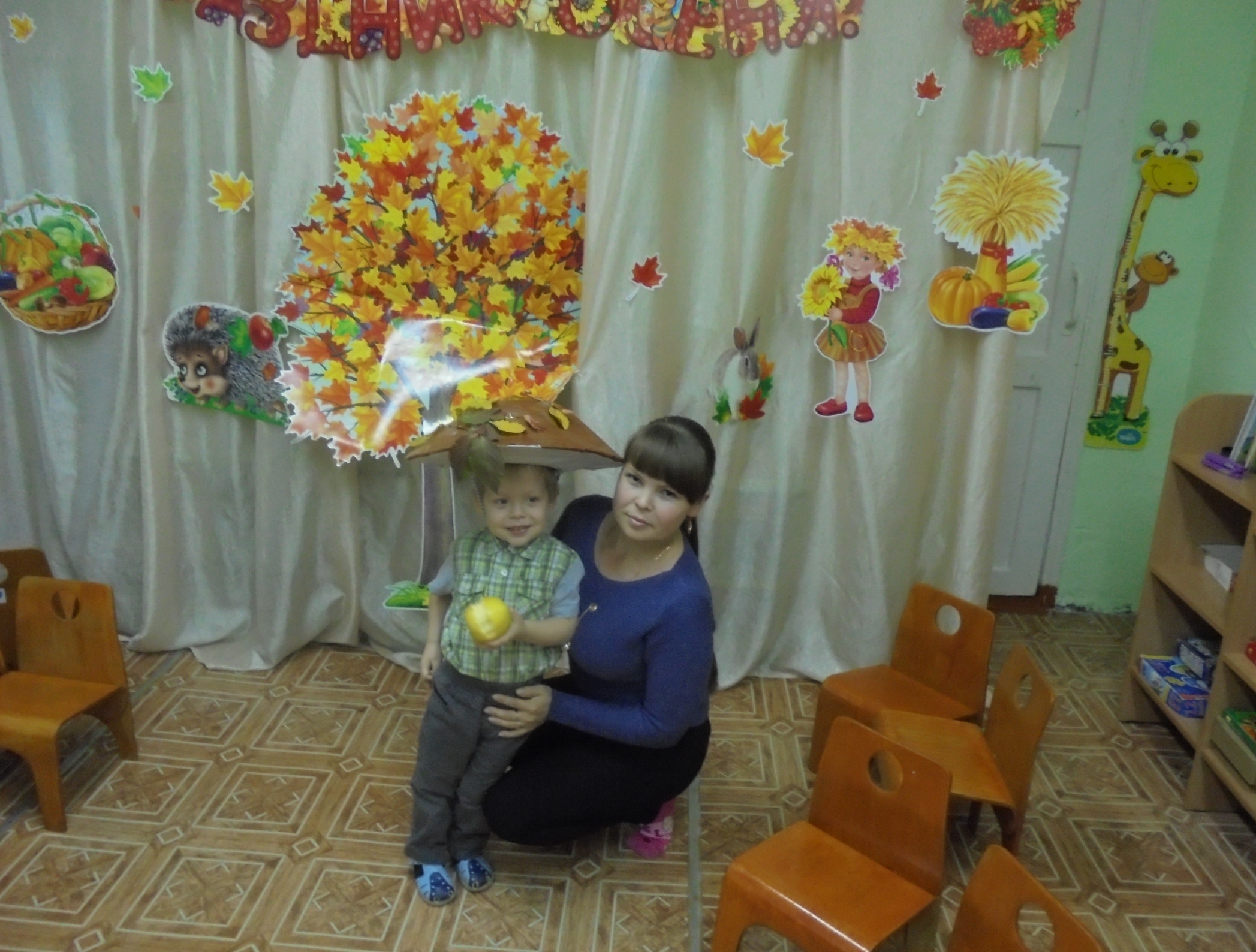 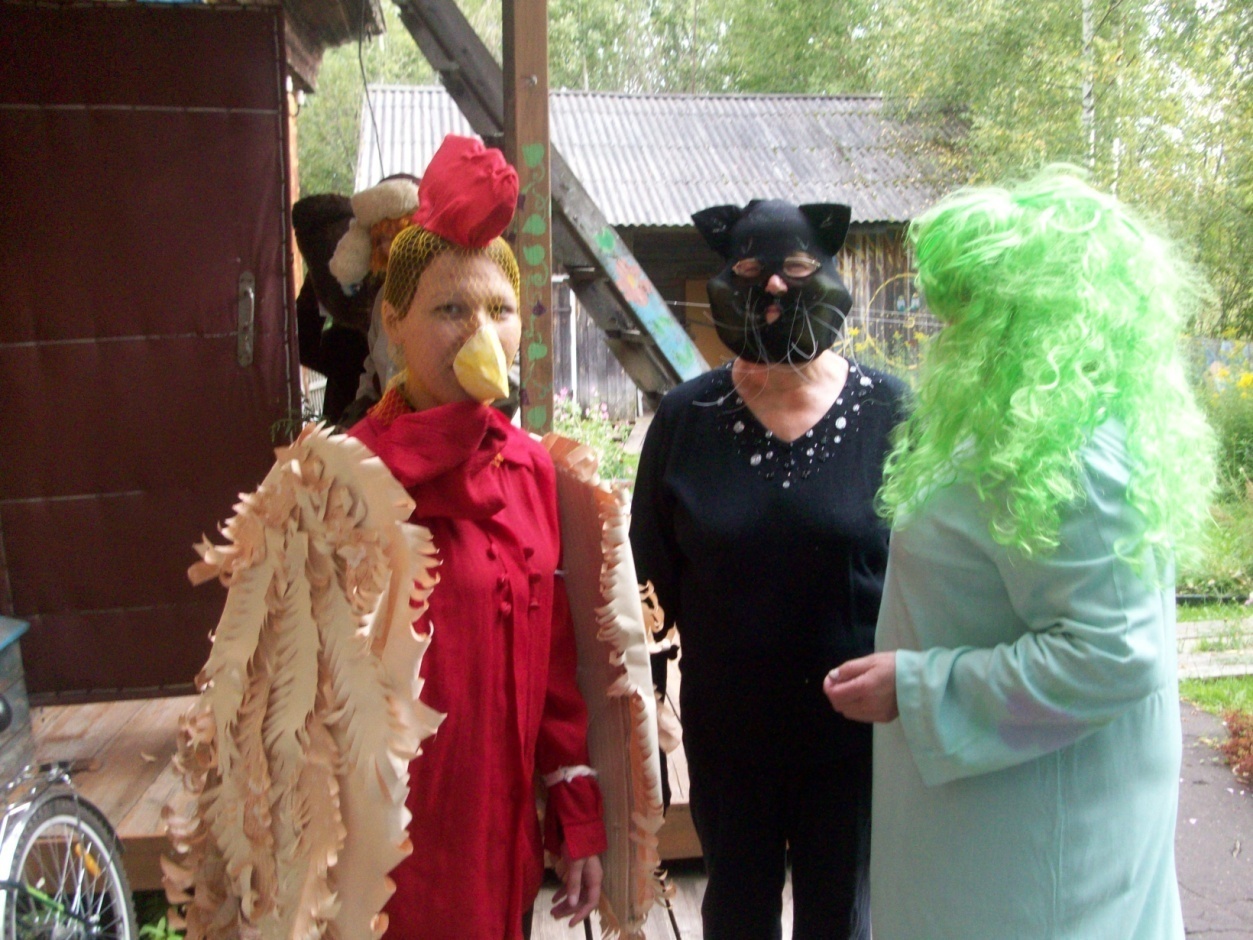 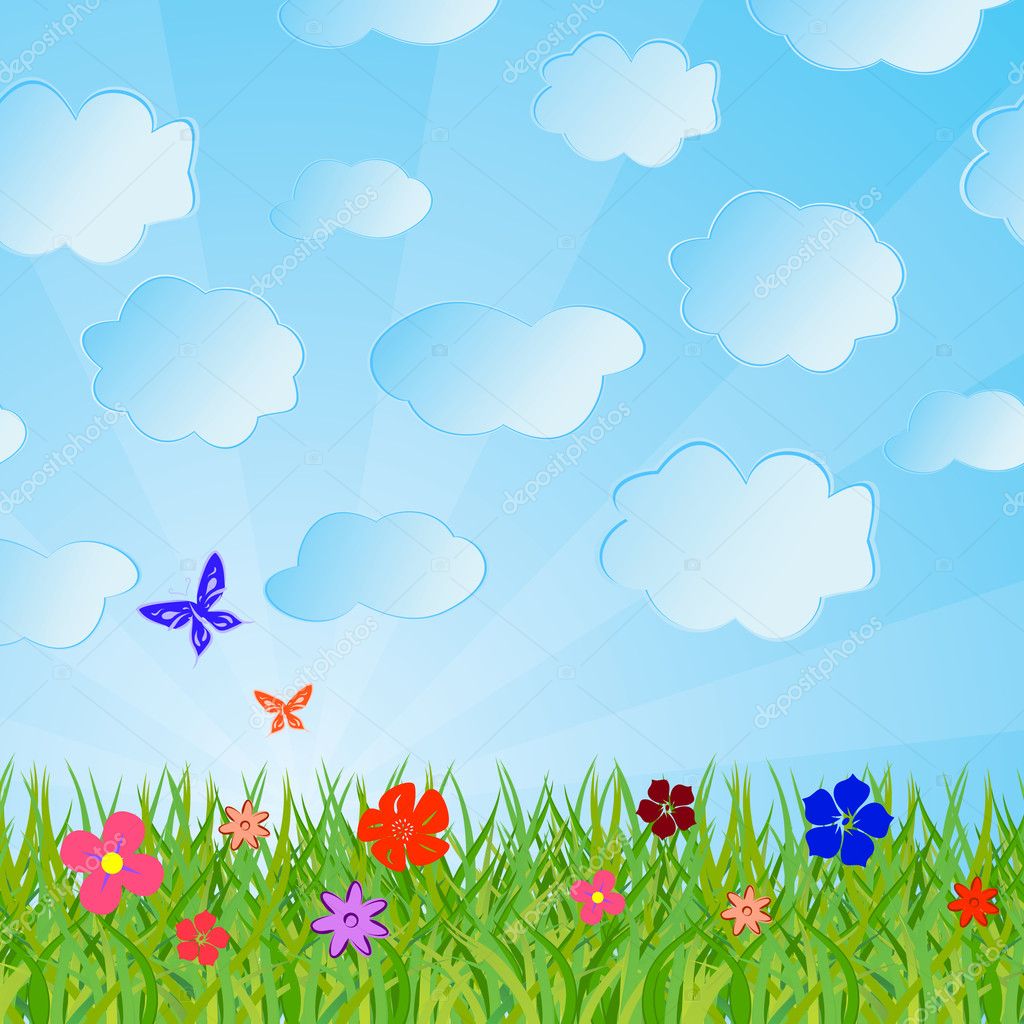 Чтобы сыграть экологический спектакль, сказку, требуются и экологические знания, и умение вжиться в роль, и умение сформулировать идею, желание донести ее  до других
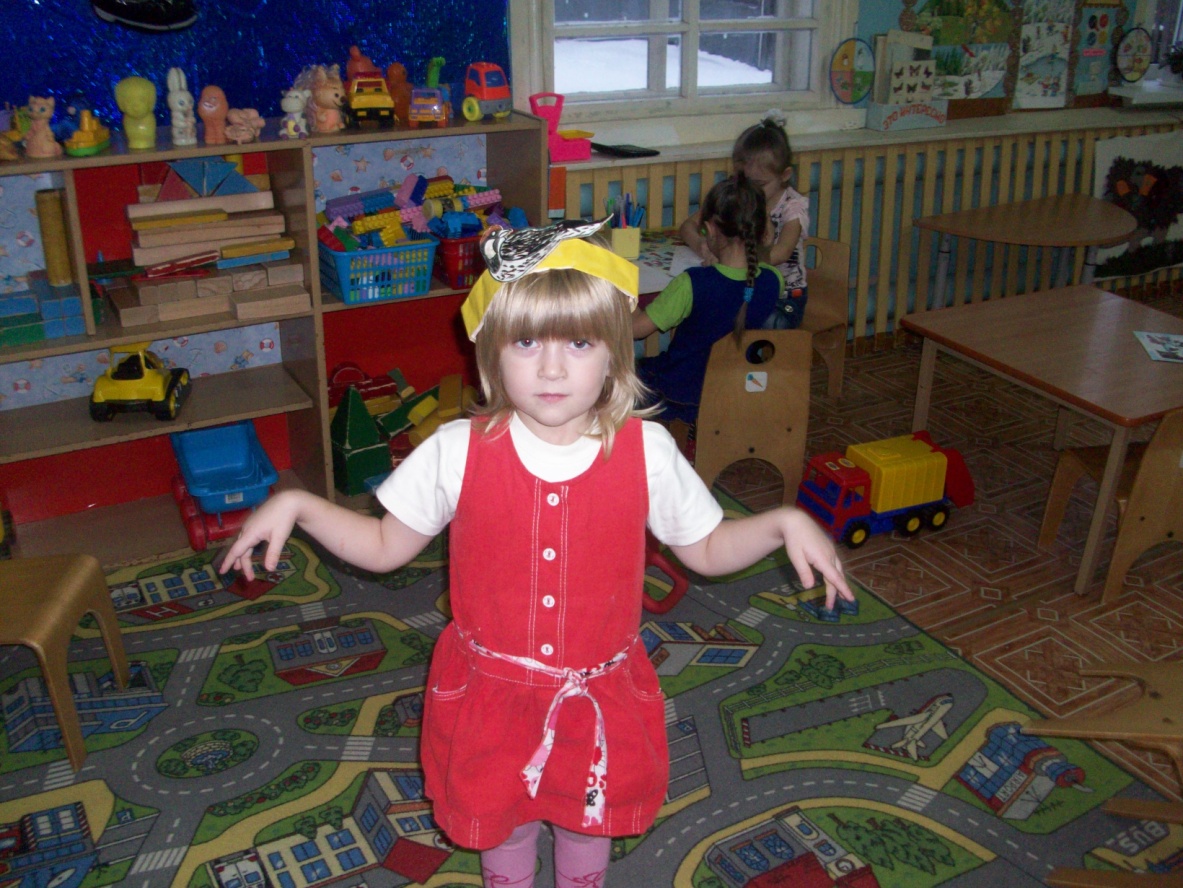 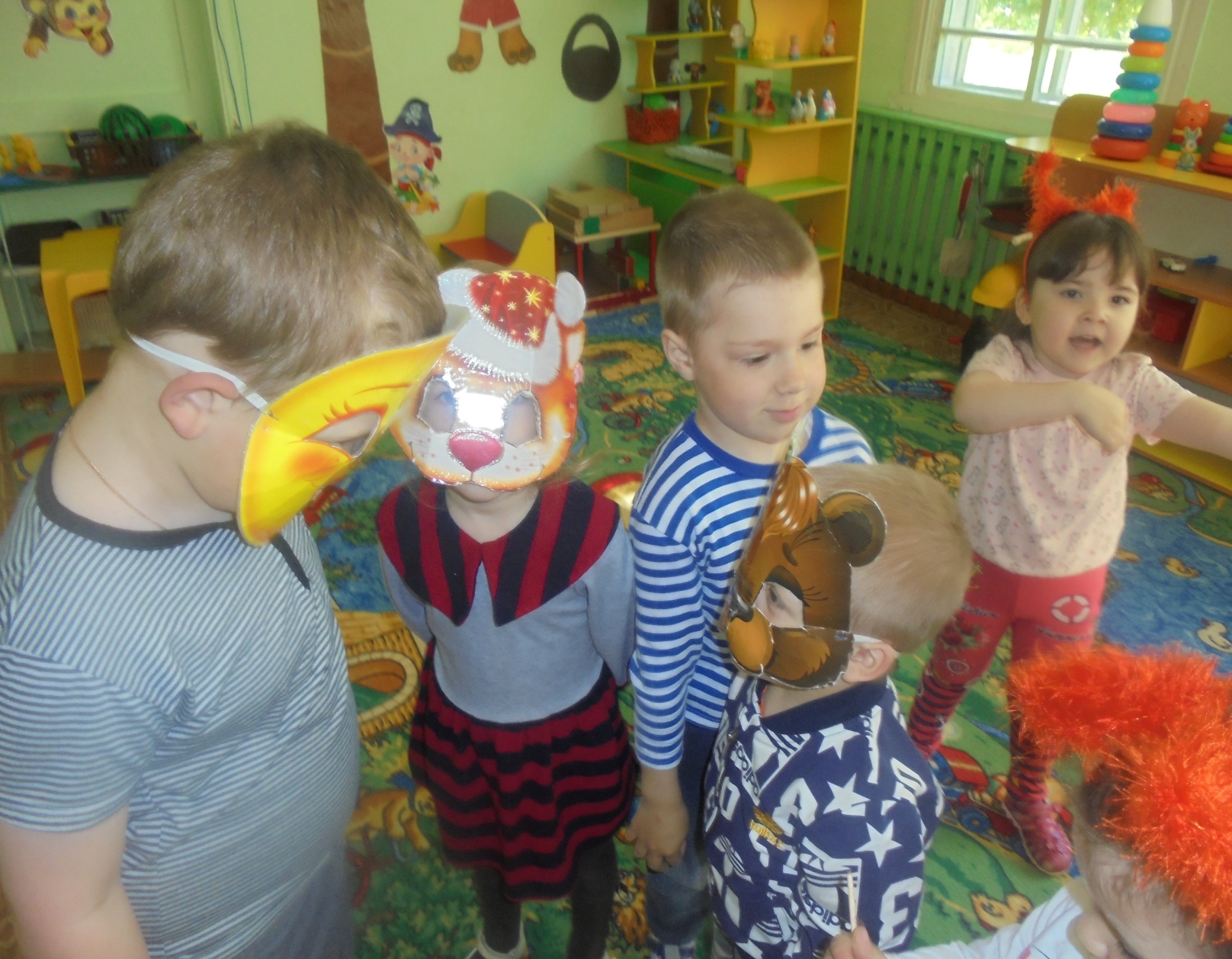 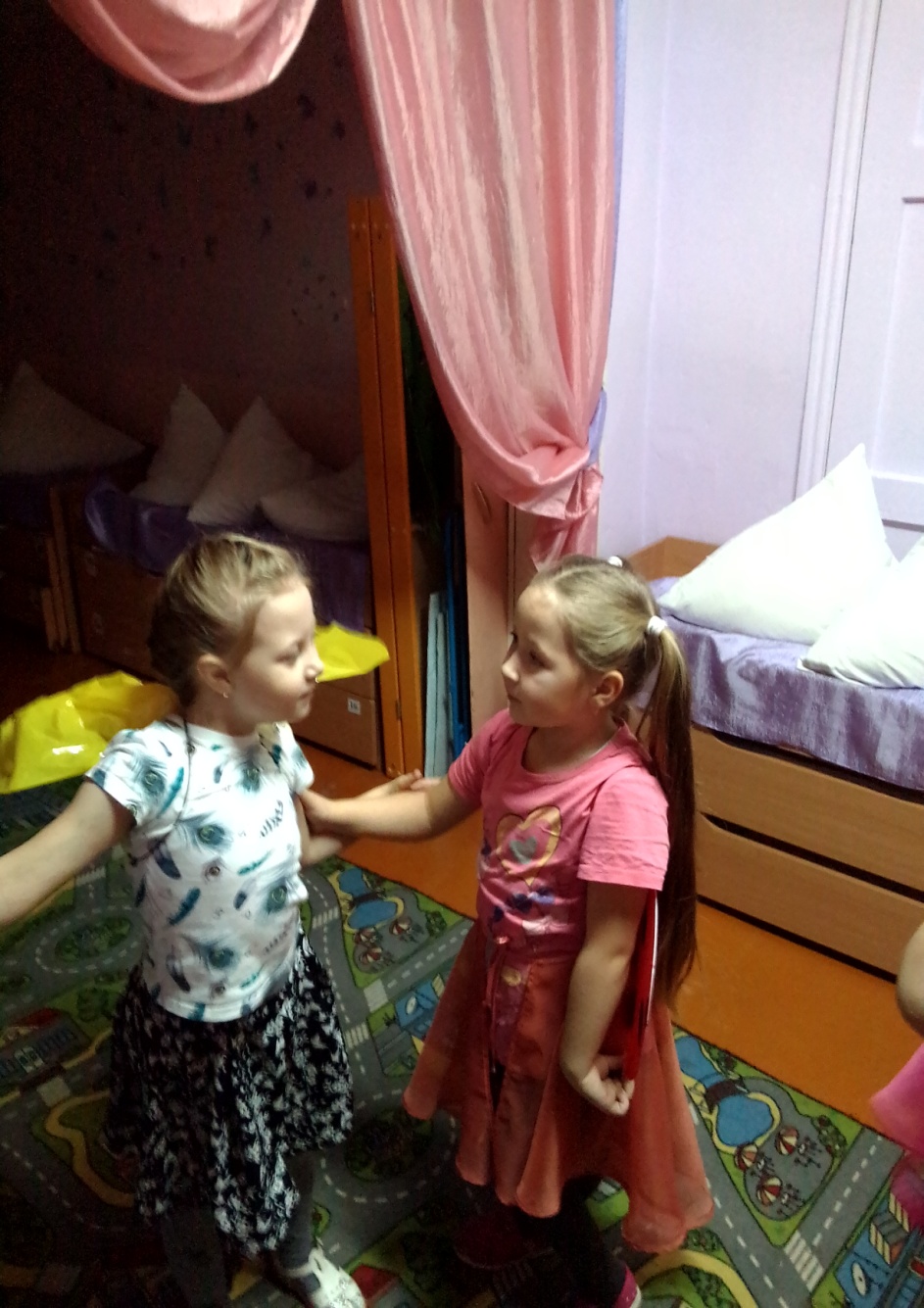 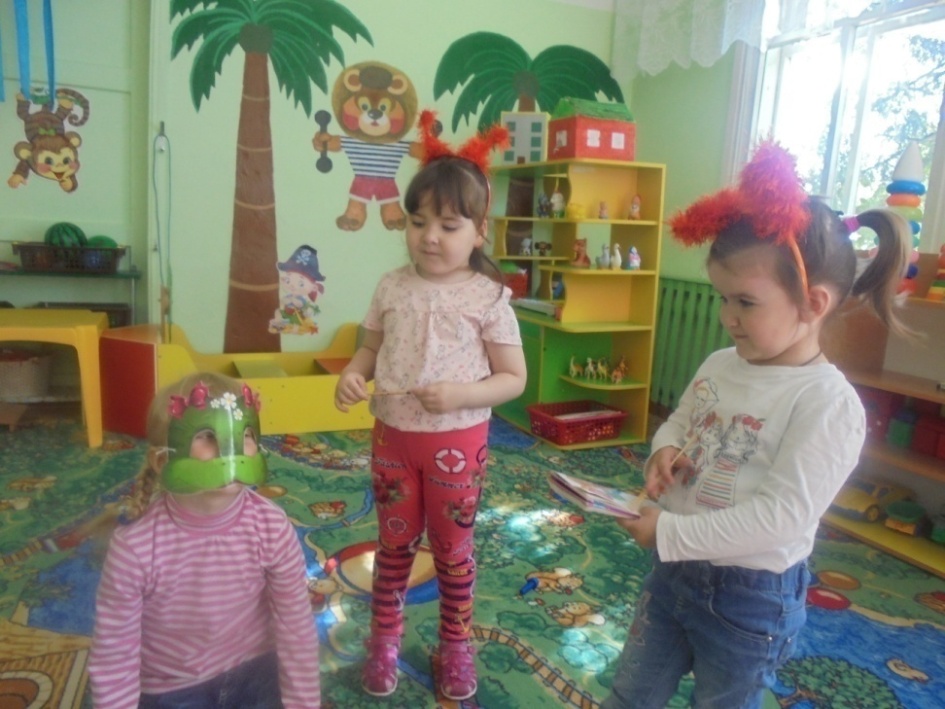 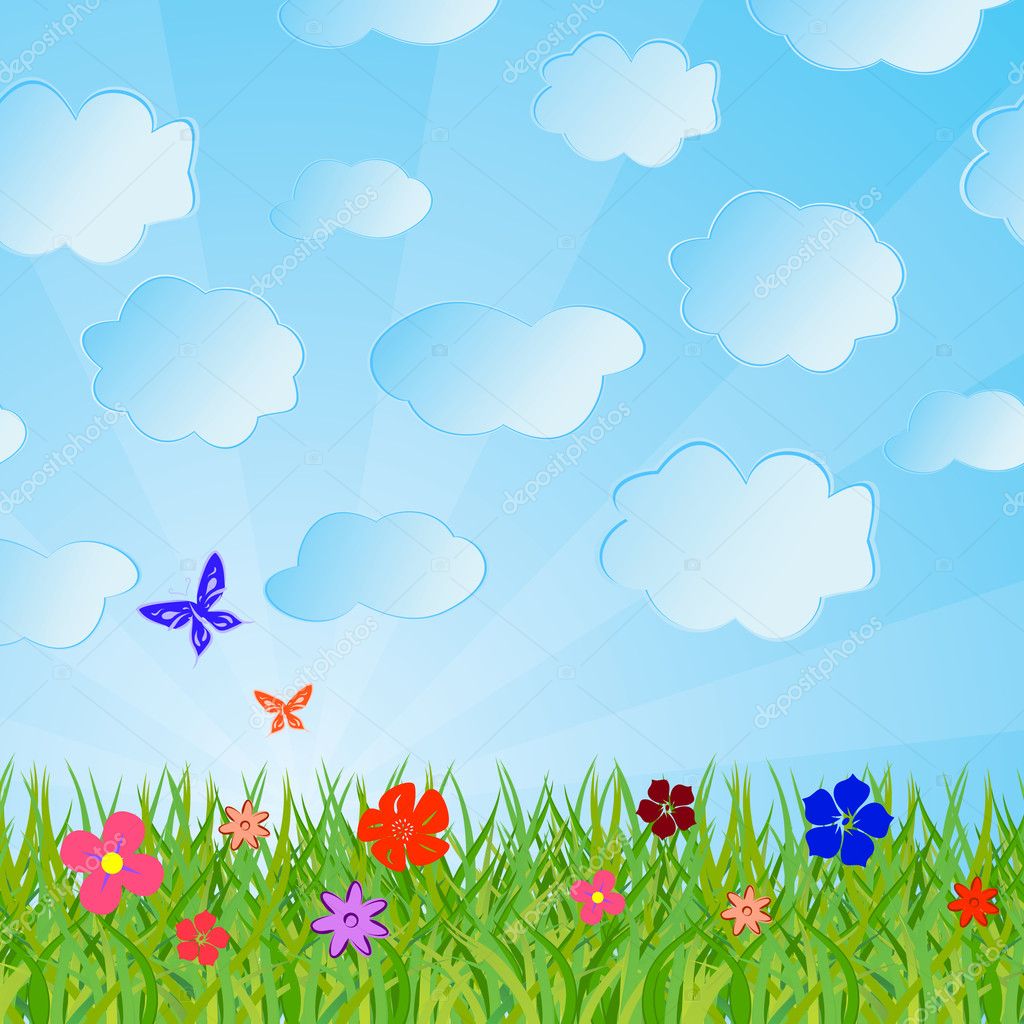 Экологические сценки, миниатюры вызывают простые человеческие чувства: сострадание, желание помочь, необходимость действовать.
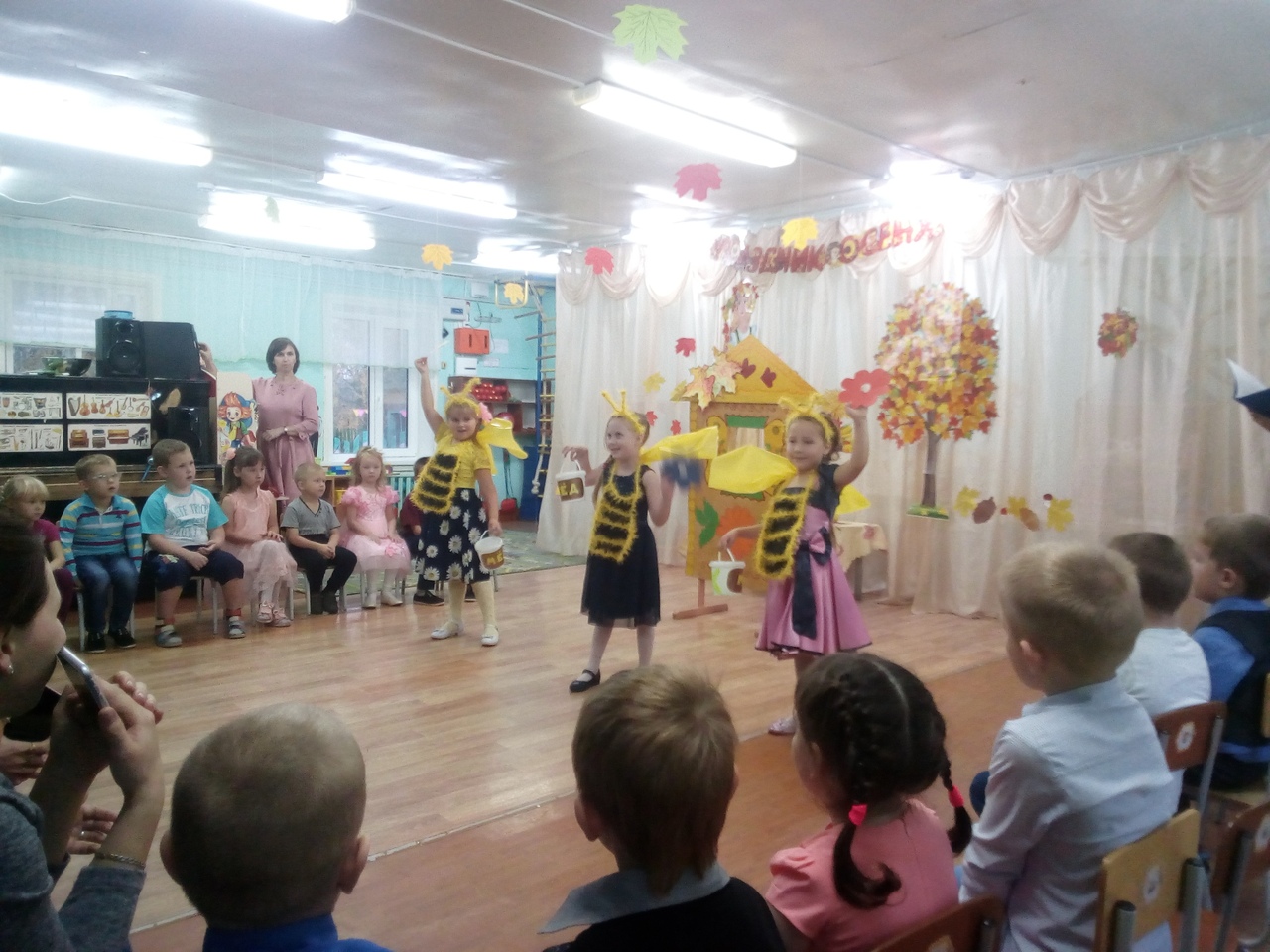 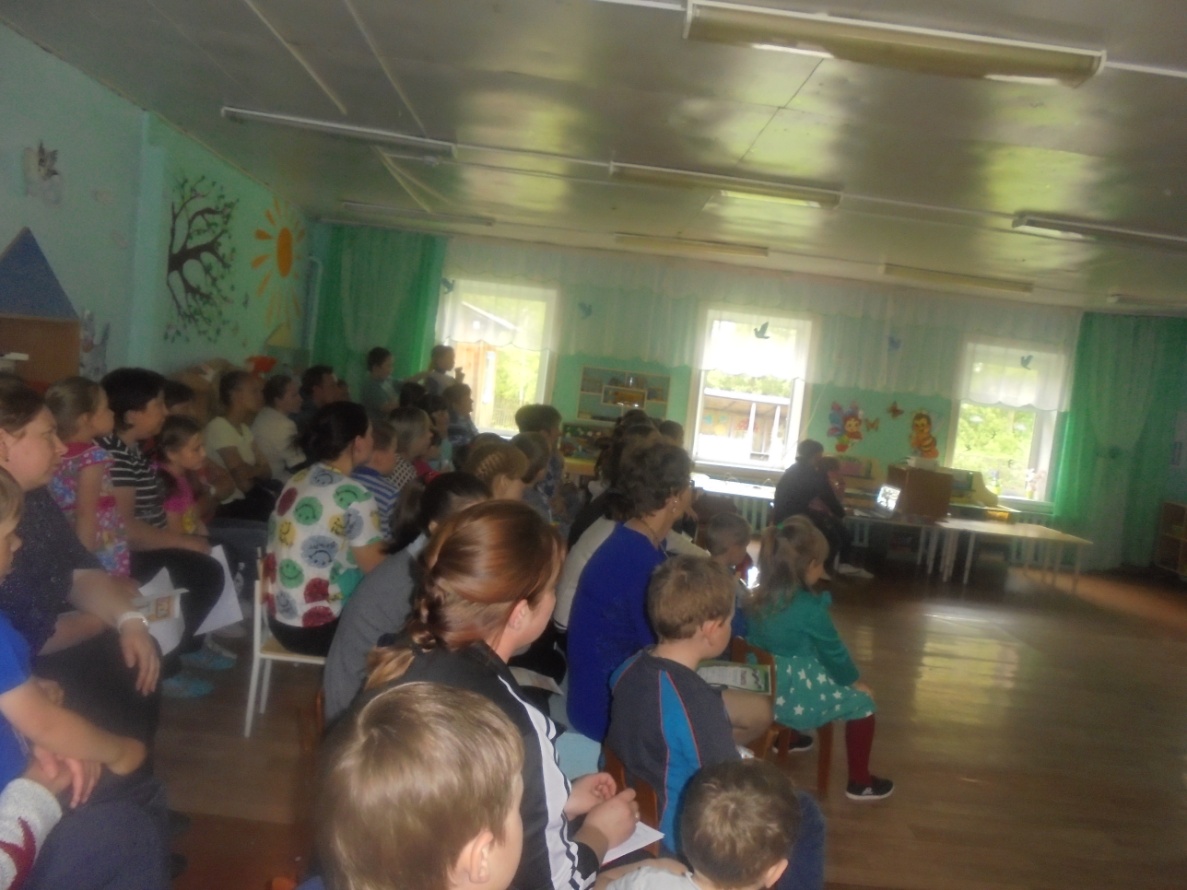 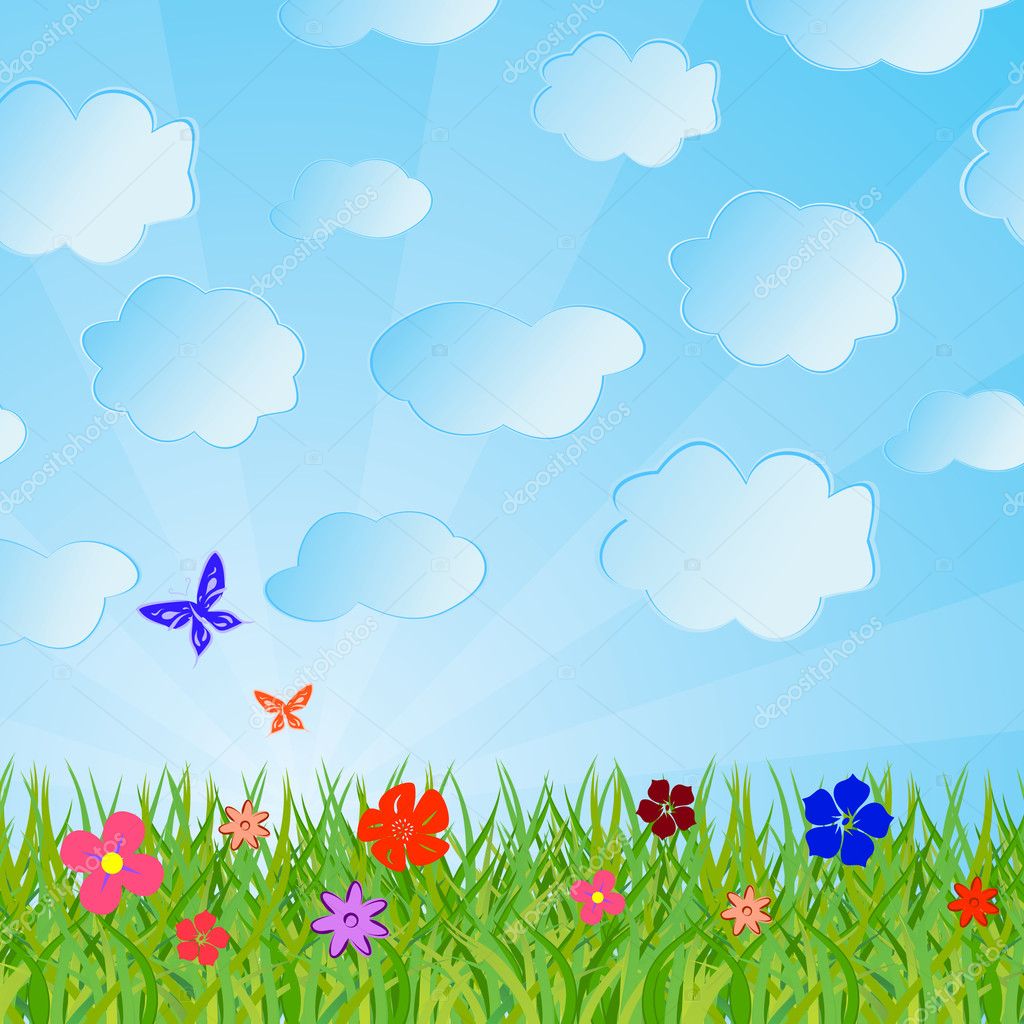 Детский экологический театр воспитывает гражданскую позицию, как у актёров, так и у зрителей.
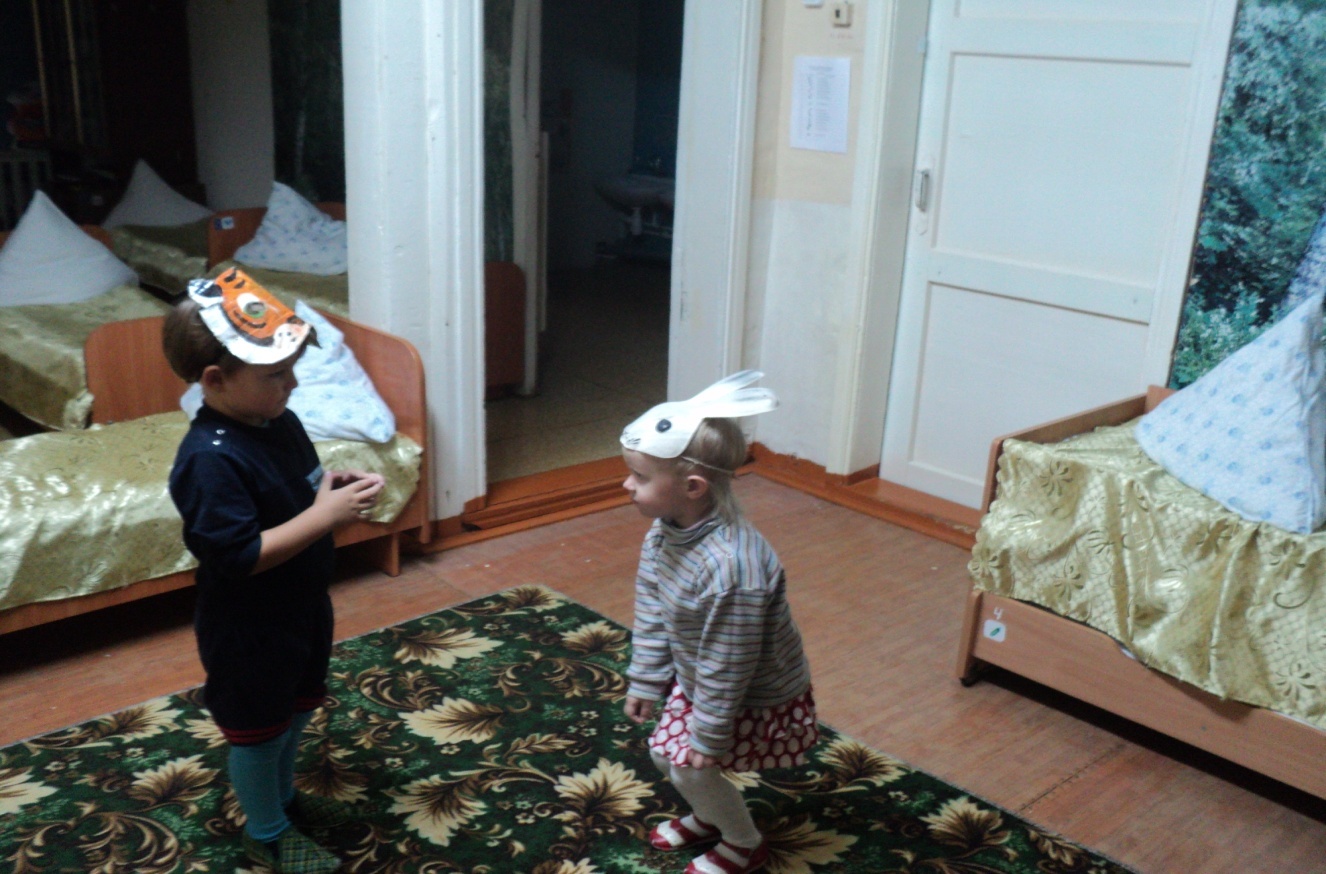 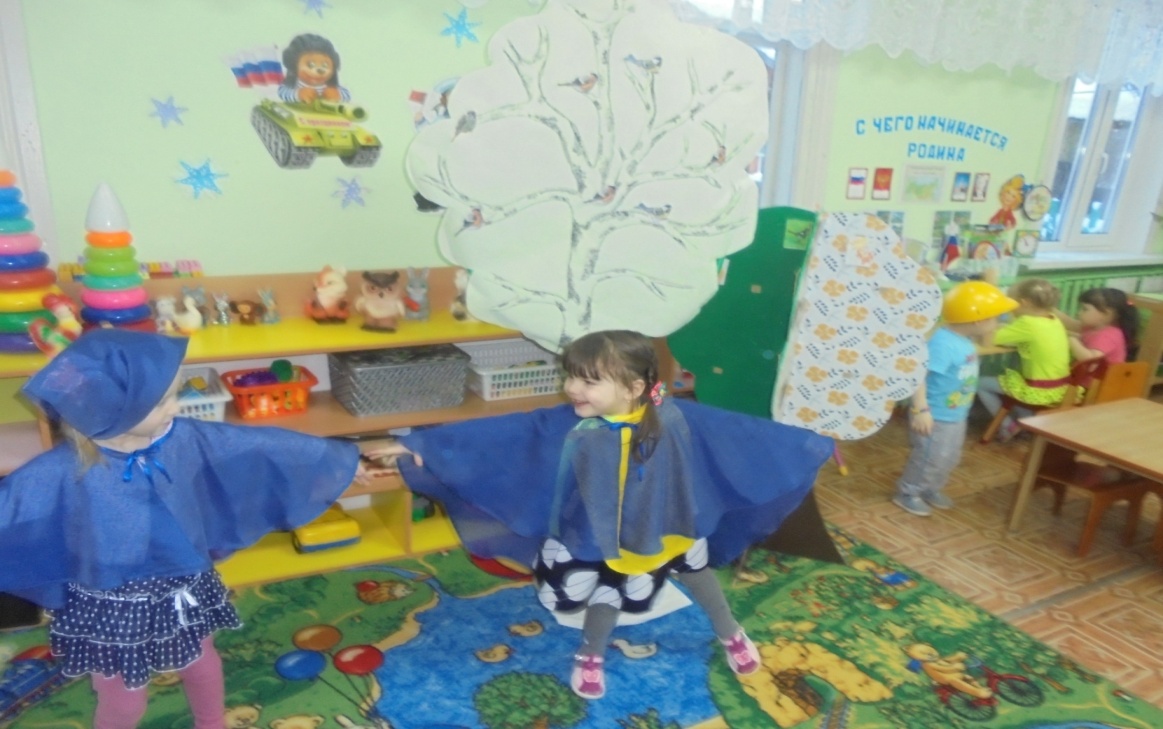 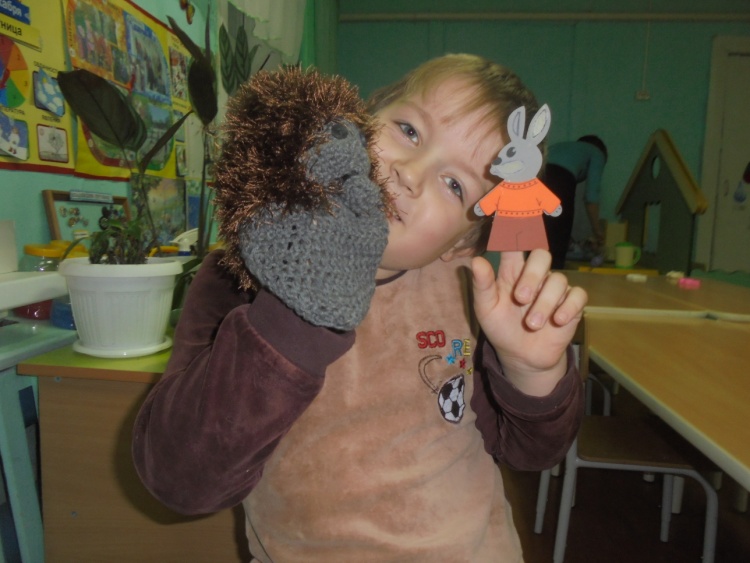 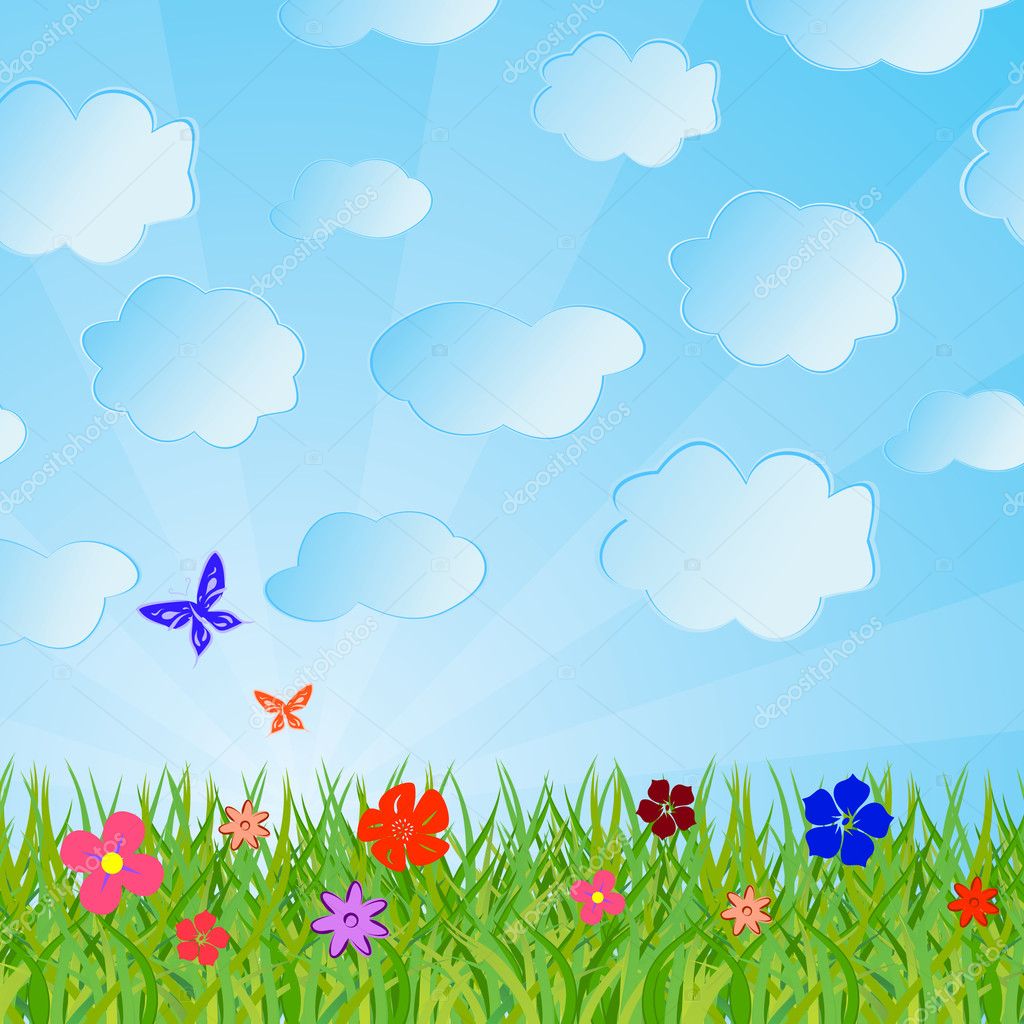 Праздник, посвященный дню  рождения поселка «Шаранга - наш поселок»
 был подведением итога нашей работы за год
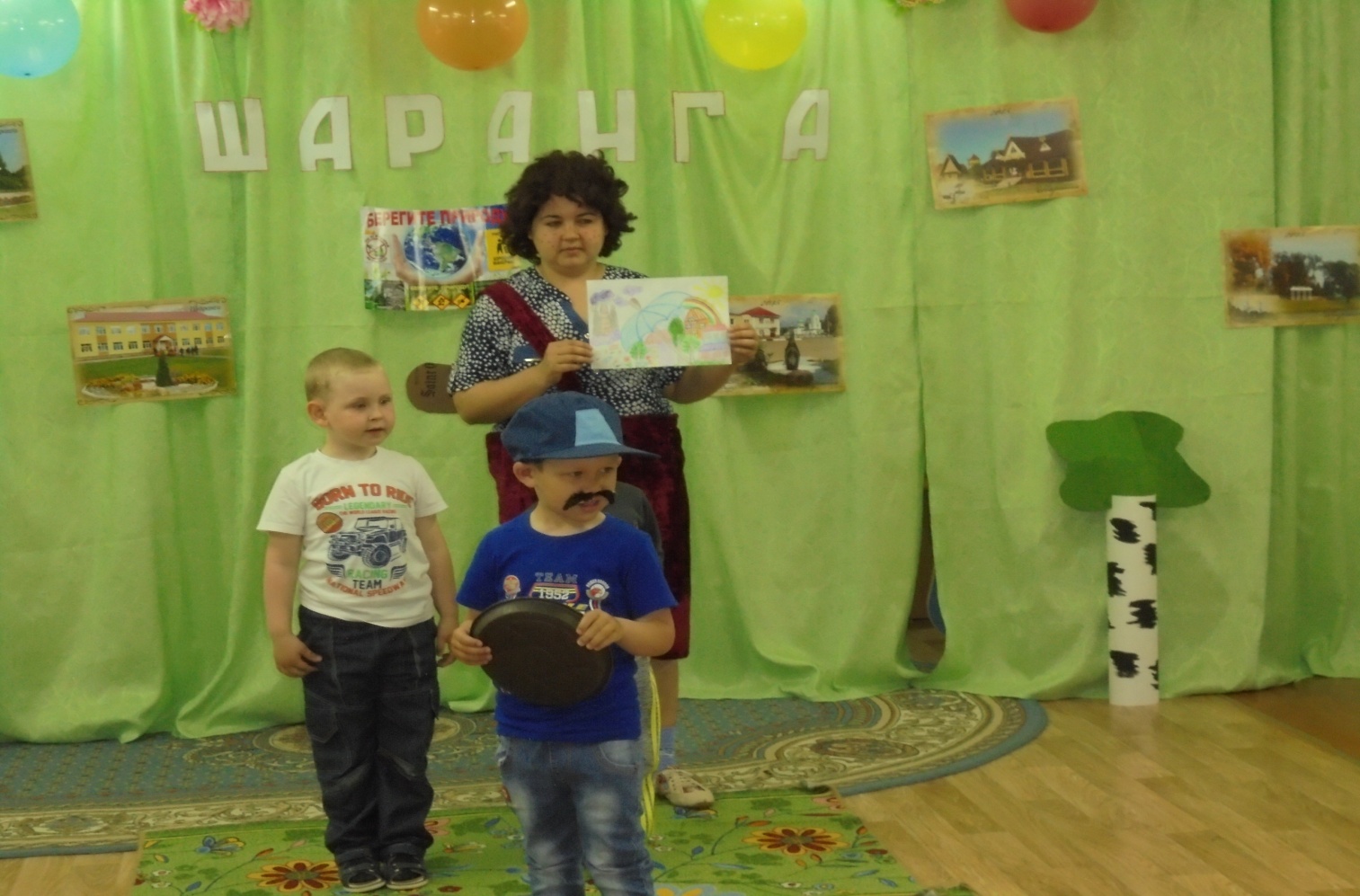 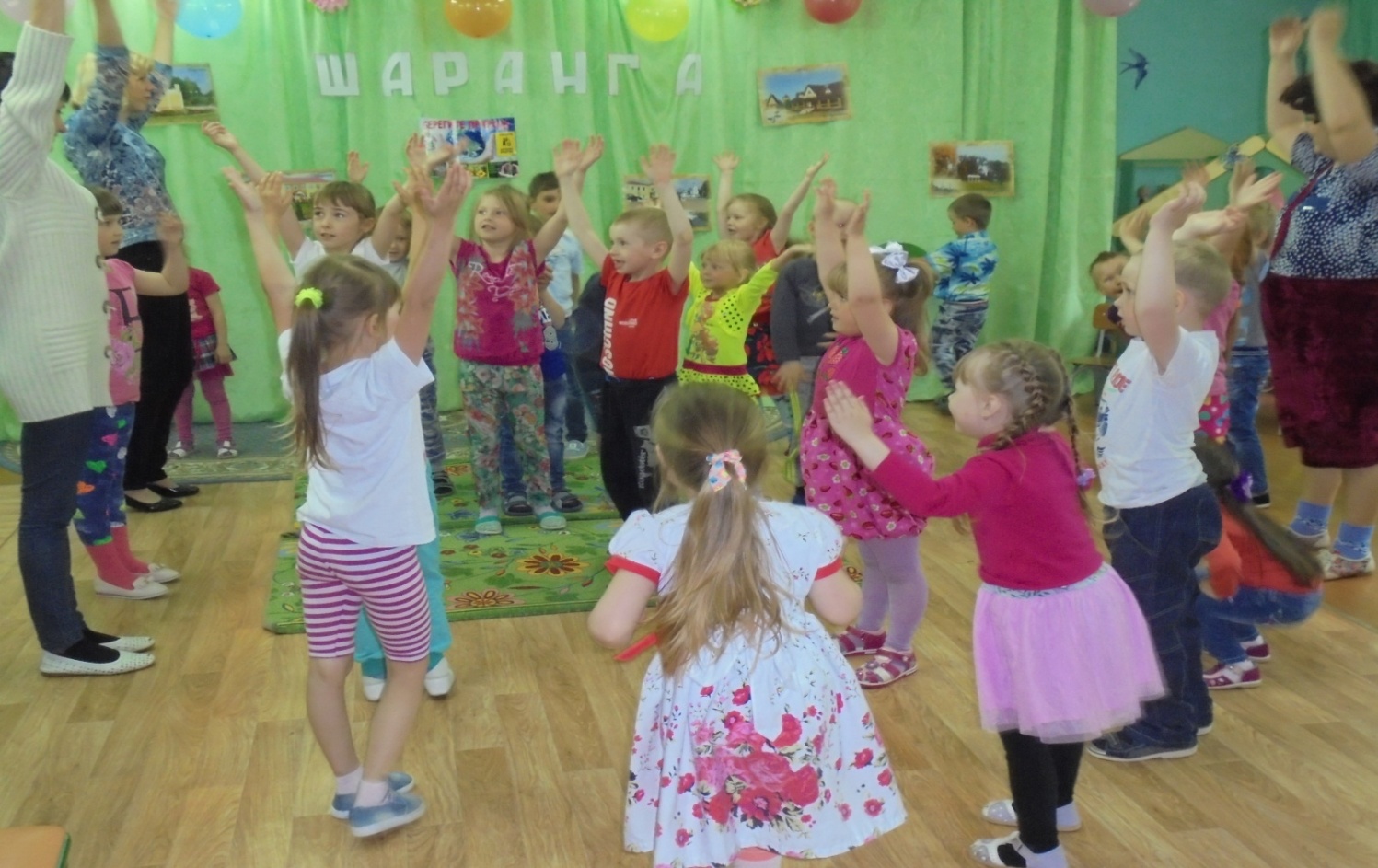 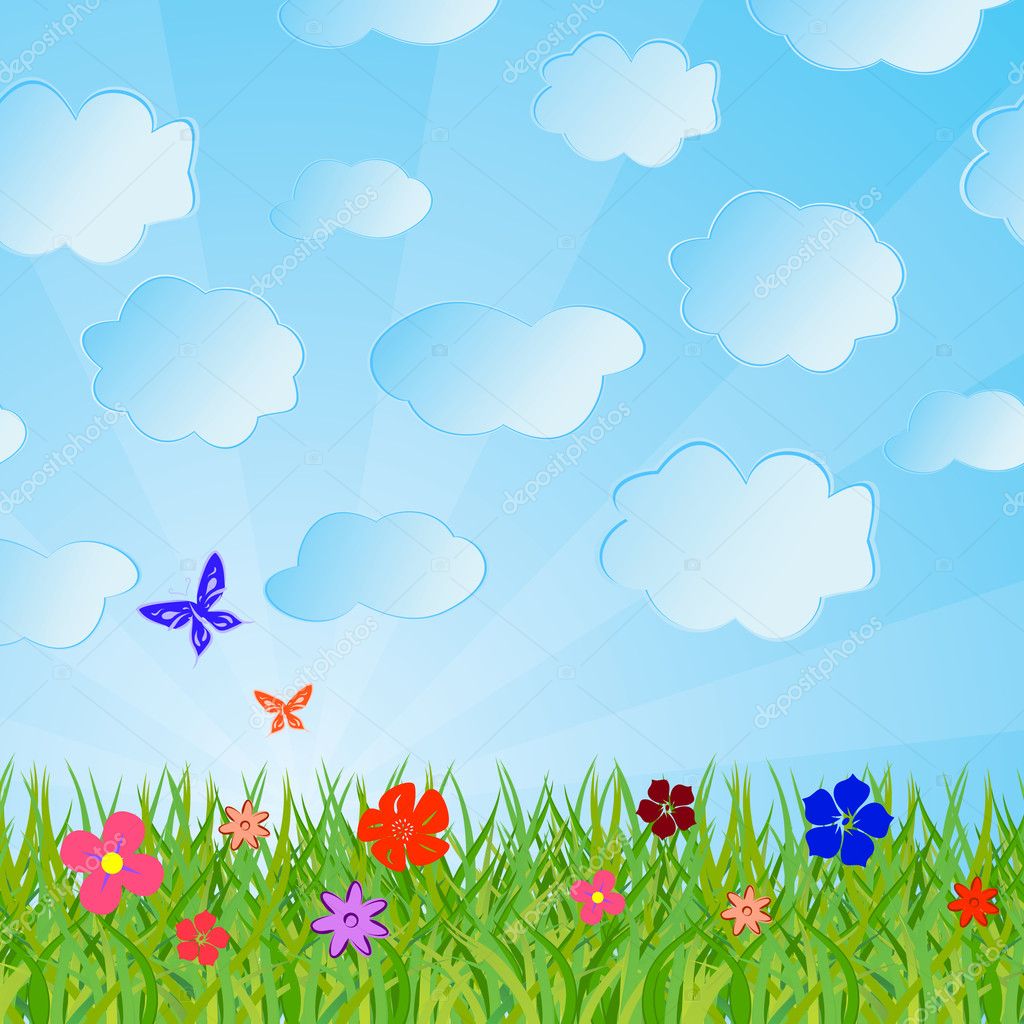 Экологические знания, полученные детьми в процессе театрализованной деятельности, приобретают более устойчивый и осознанный характер.
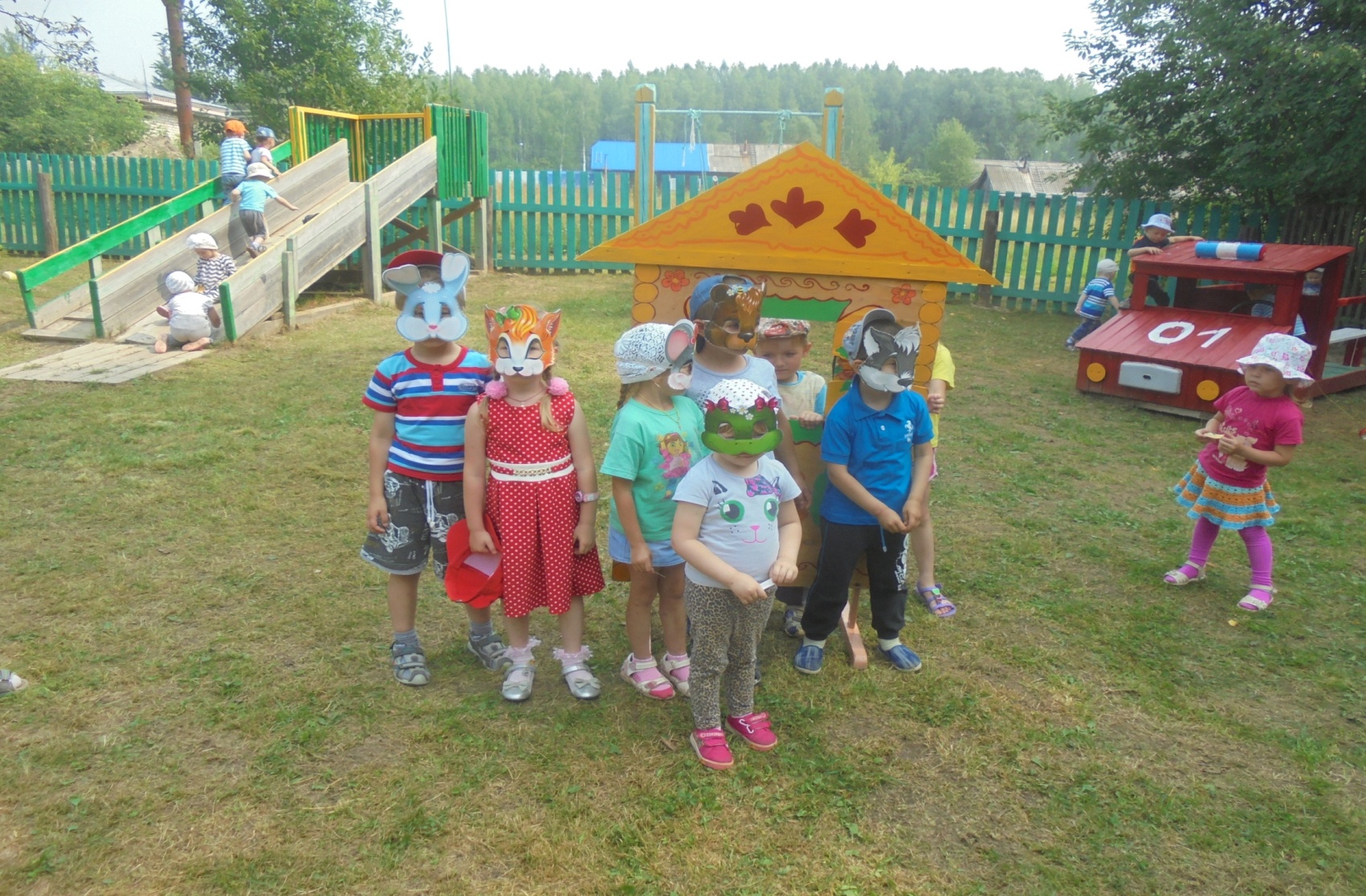 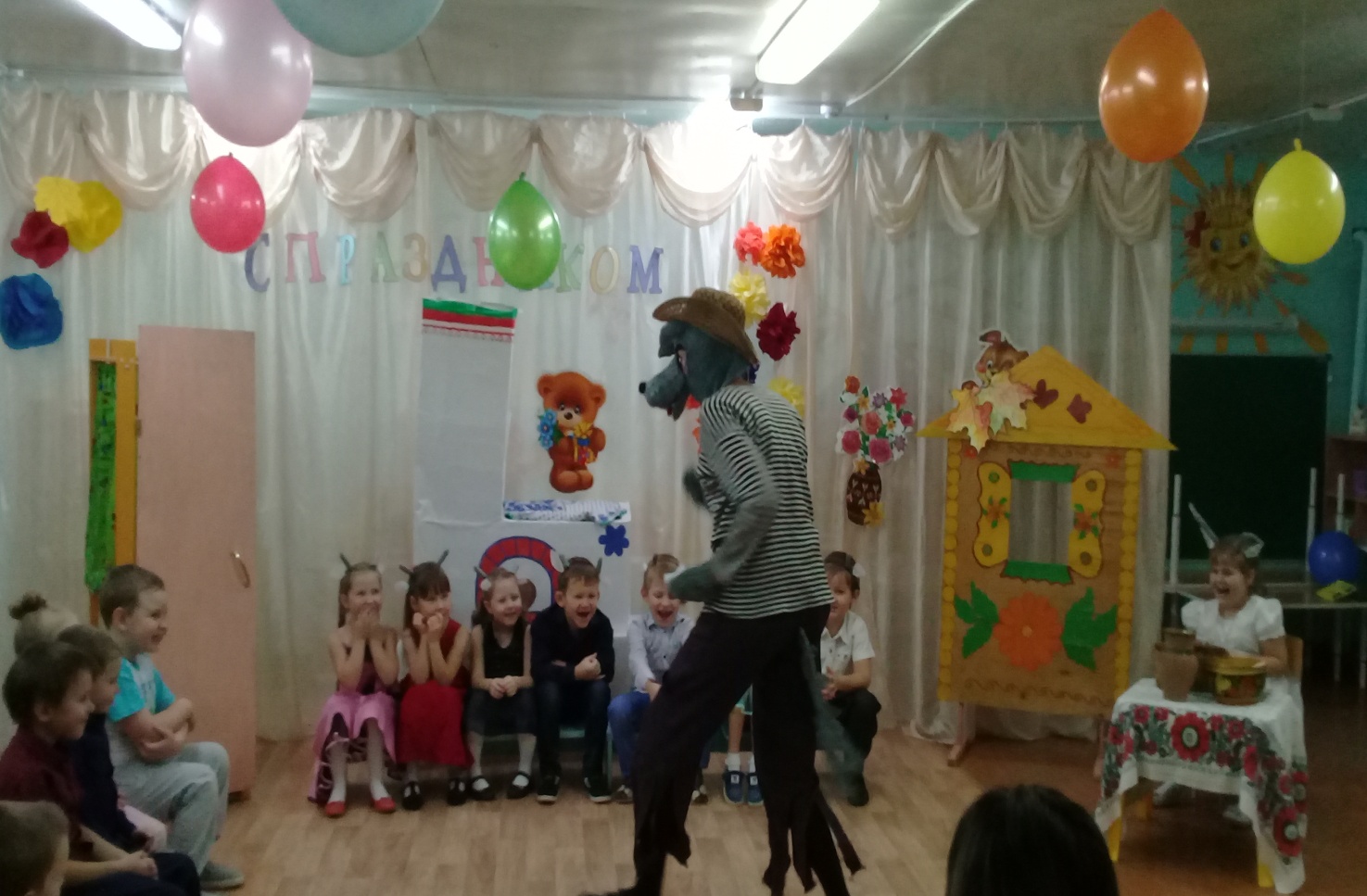 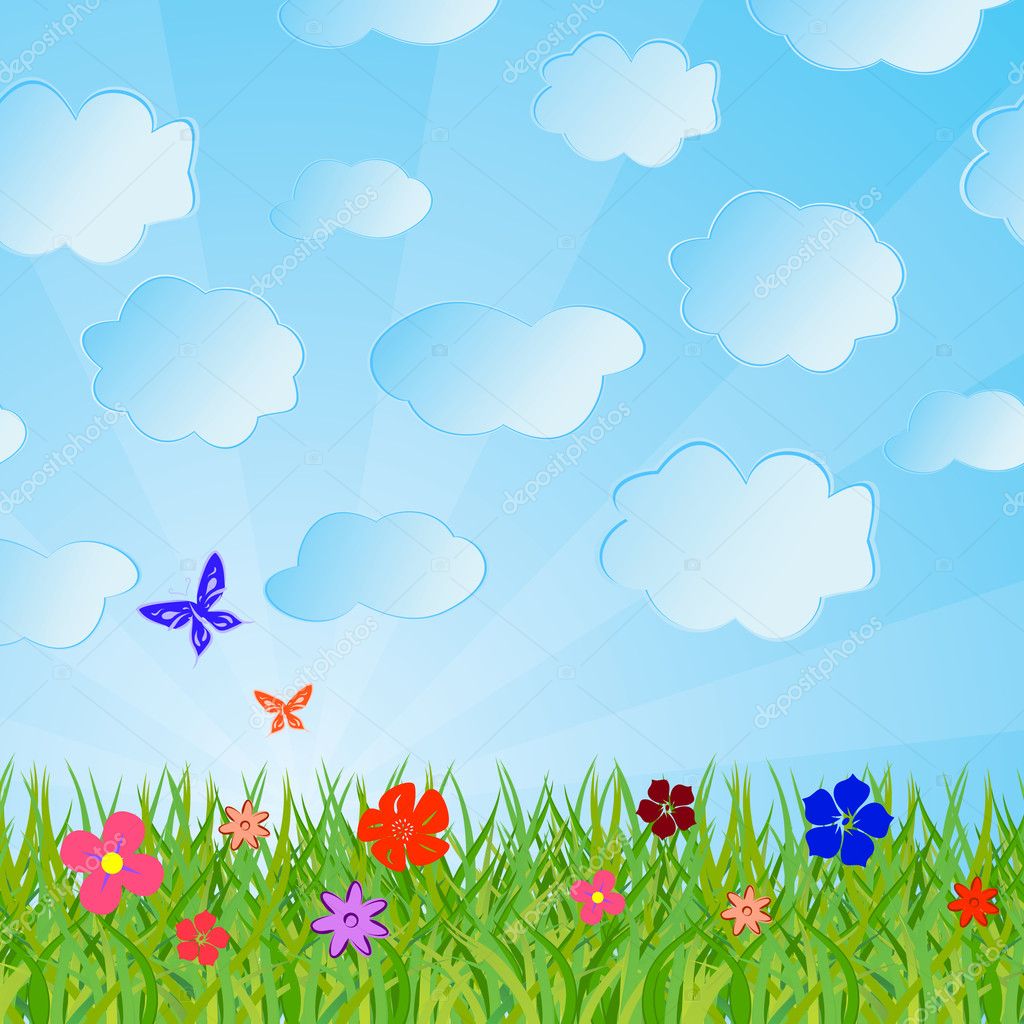 В своей работе я хочу добиться от детей понимания того, что всё взаимосвязано - природа и человек. Ребёнок познаёт мир на эмоционально-чувственной основе. Он учится наблюдать мир, окружающий его и ориентируется в нём.
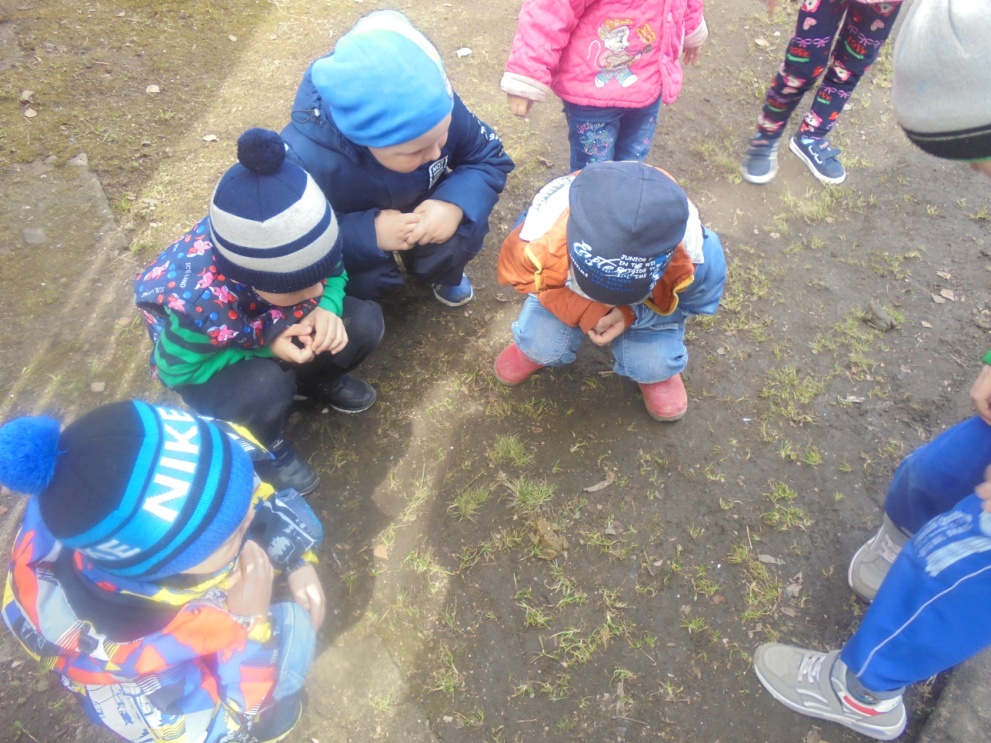 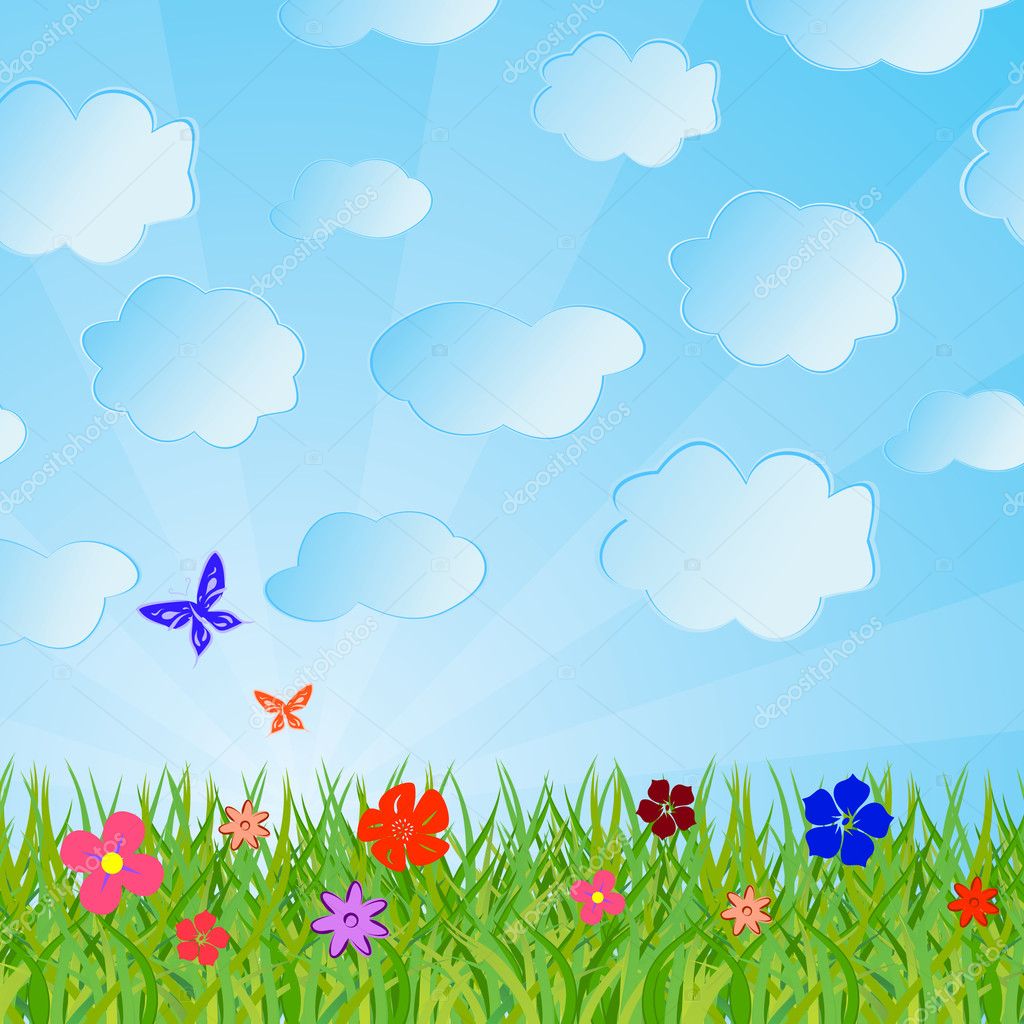 «Пускай я маленький, но я бесконечно сильный, потому,
 что в мире много существ меньше и слабее меня, и
можно сделать им добро, хотя бы тем, чтобы пройти
мимо, не задев, не затронув»
Е.Леонов
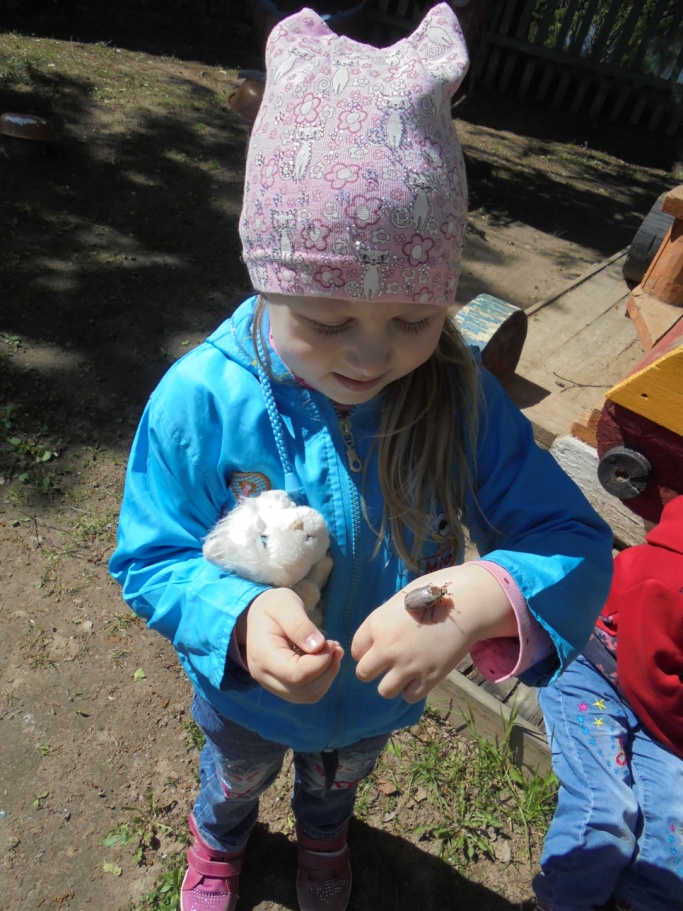